Transversity 2024Round Table 1
Alessandro Bacchetta, Carlo Flore, Gunar Schnell
Umberto’s wishlist
use/misuse of the Soffer bound
impact/use/relevance of lattice calculations
tensor charge (comparisons, new physics?)
uncertainties beyond statistics (parametrizations, unpolarised FFs & diFFs, Collins FFs,...),
different statistical approaches (replica method vs. MC approach, chi2's and correlations, bands...)
role of kinematical cuts imposed to select SIDIS data in the fitting procedure
compatibility of the extractions of h1 via the Collins effect (TMD approach) and dihadron production (Collinear approach)
data binning, large-x region, Q2 coverage...
…
Positivity bounds
Soffer bound
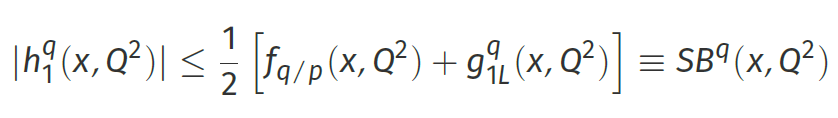 positivity bound linking the 3 independent collinear PDFs at leading twist
useful constraint for phenomenology
how to properly use it?
it depends on the adopted PDF and helicity extractions – always consistent choices? –
unnatural shrinkage of uncertainties observed if SB automatically fulfilled by adopted parametrizations (e.g. in SIDIS when fitted w/ Collins function [D’Alesio, Flore, Prokudin] or in 2h production w/ diFF function [Benel, Courtoy, Ferro-Hernandez])
positivity bounds useful for checking theory consistency [De Florian, Forte, Vogelsang]
most stringent positivity requirement is on actual cross sections (or asymmetries);PDFs are only derived quantities subject to various assumptions 
⇒ better to fit without bound and then check consistency?
[Speaker Notes: I started to put down some ideas that we discussed in the email exchange, please feel free to modify]
Soffer bound
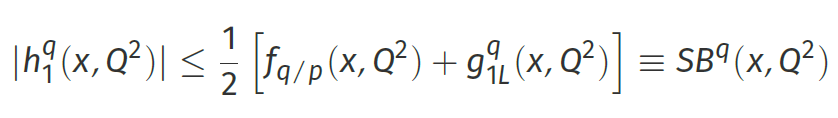 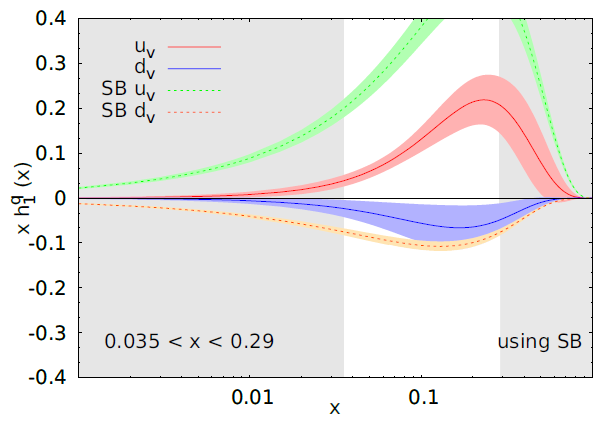 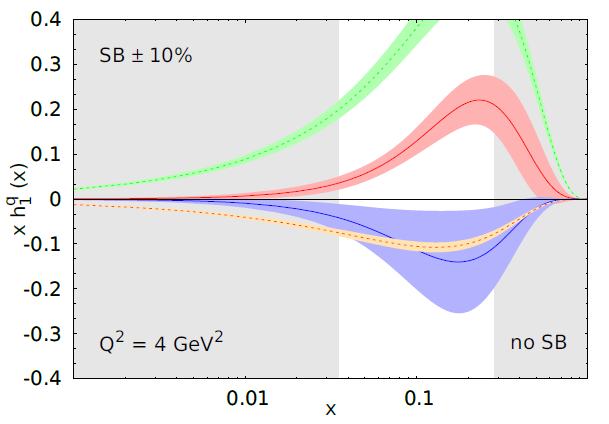 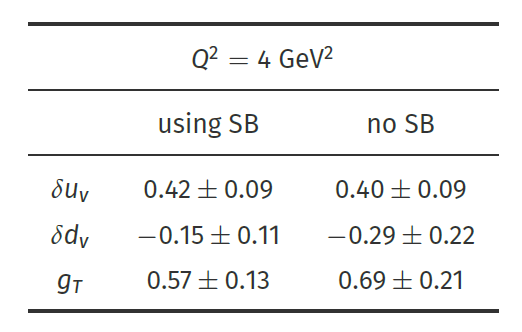 SIDIS data
[Speaker Notes: I started to put down some ideas that we discussed in the email exchange, please feel free to modify]
Soffer bound
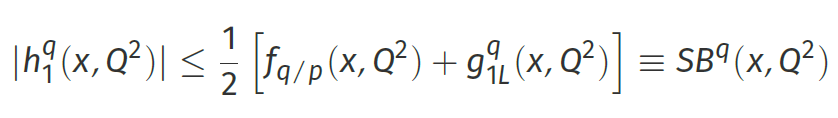 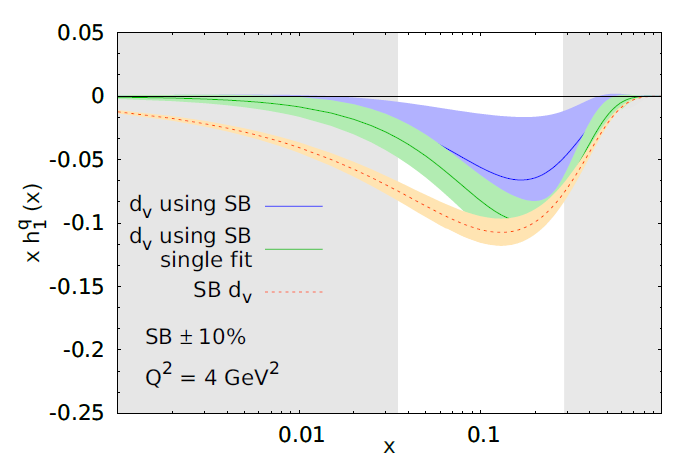 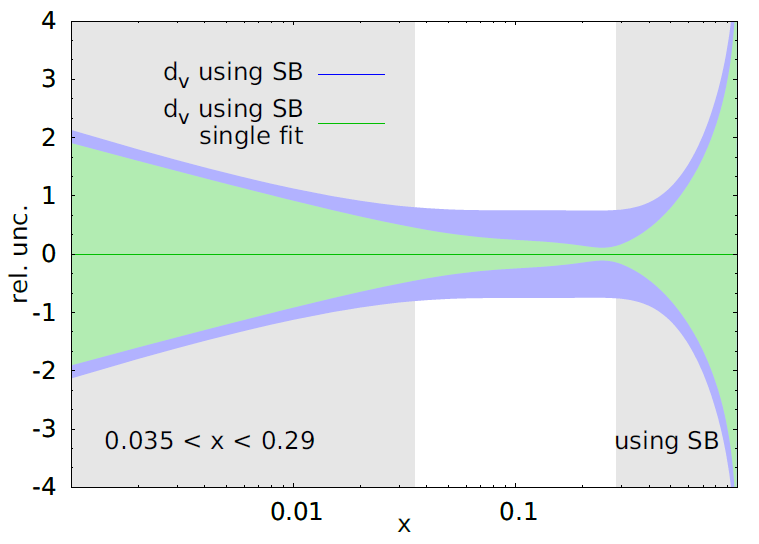 “using SB single fit”: SB a priori, corresponding normalization parameter saturates ⇒ uncertainty underestimated
“using SB”: SB applied a posteriori, configuration not explored when enforcing SB in the fit now explored
underestimation of uncertainty more severe in the x-region probed by experimental data !!
[Speaker Notes: I started to put down some ideas that we discussed in the email exchange, please feel free to modify]
Positivity constraints
on the other hand, need to be careful if positivity is not imposed and check for severe violations
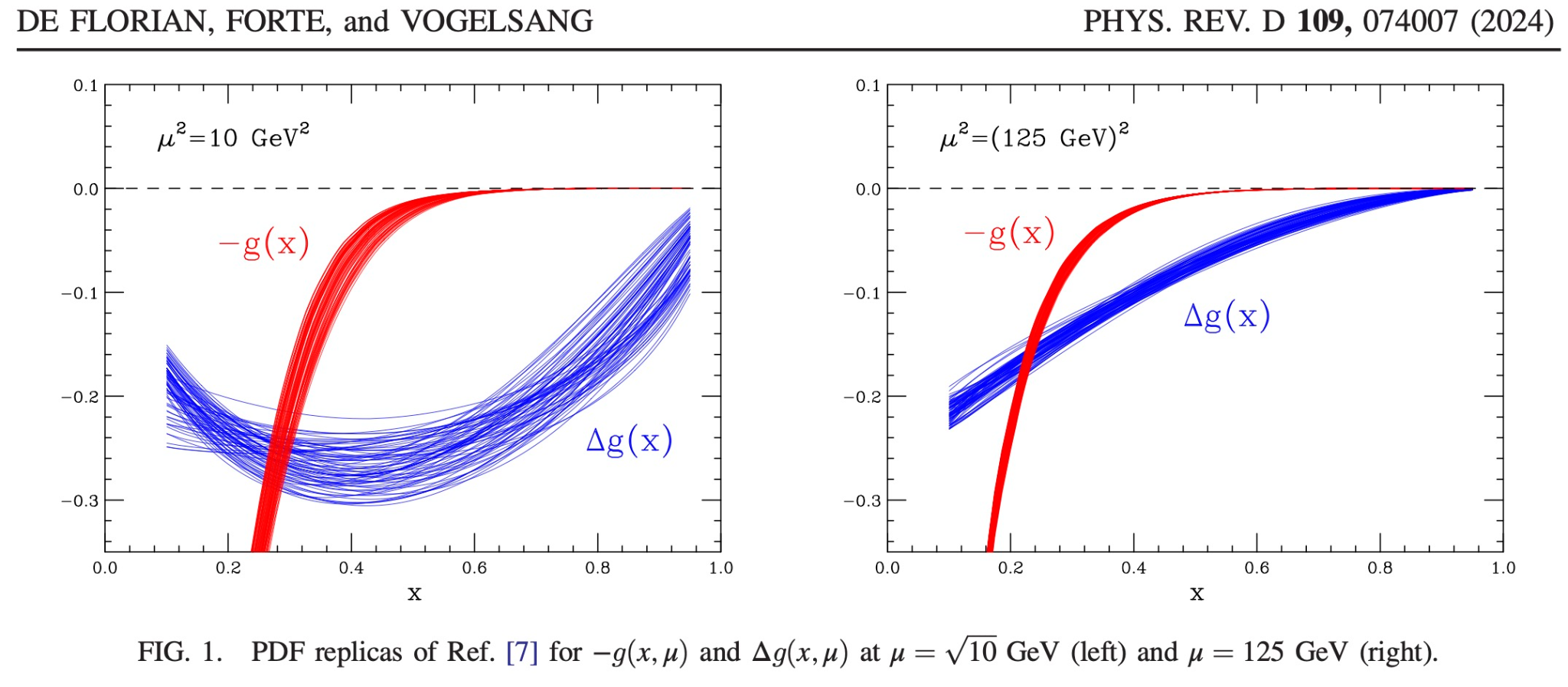 Positivity and Sivers function
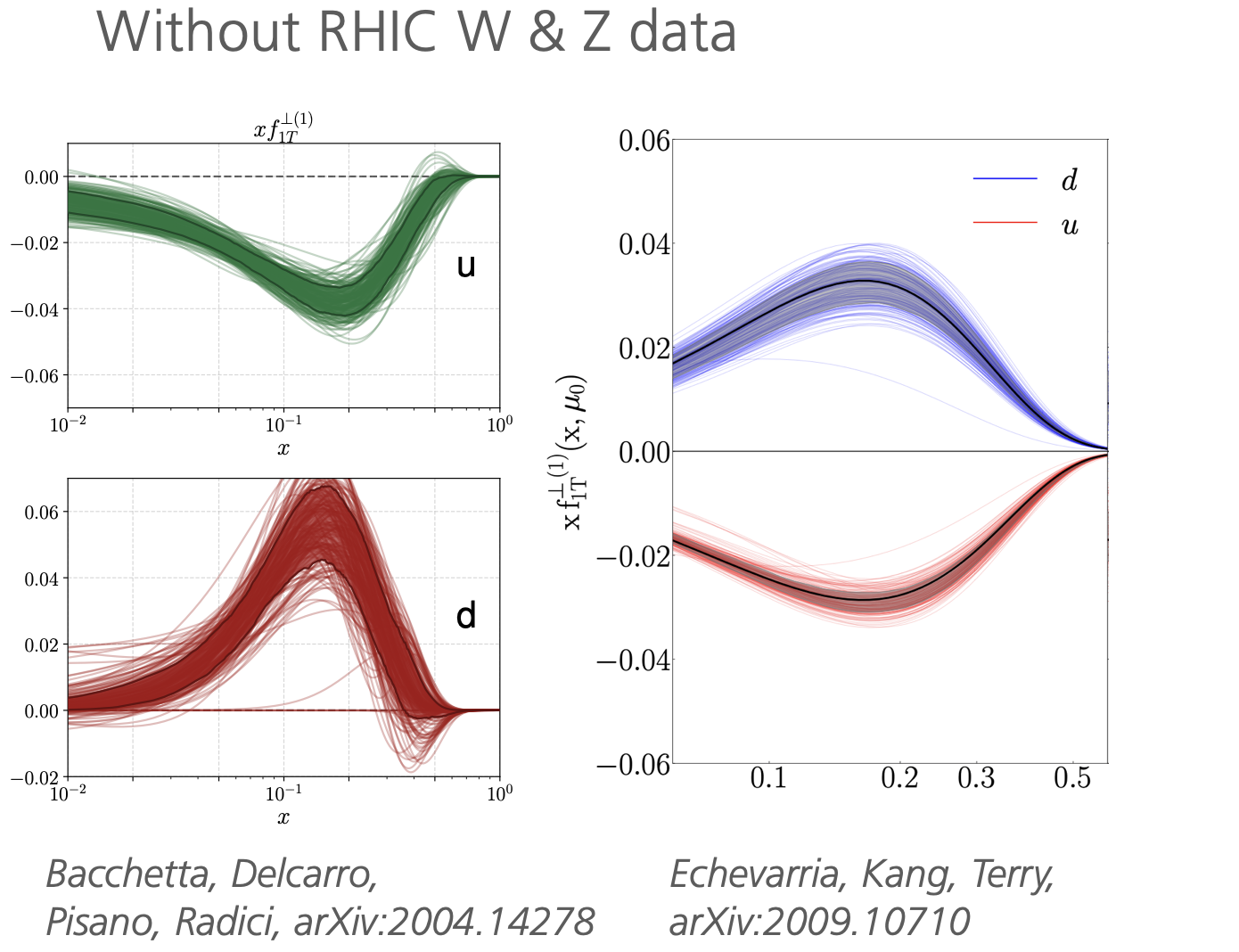 Positivity and Sivers function
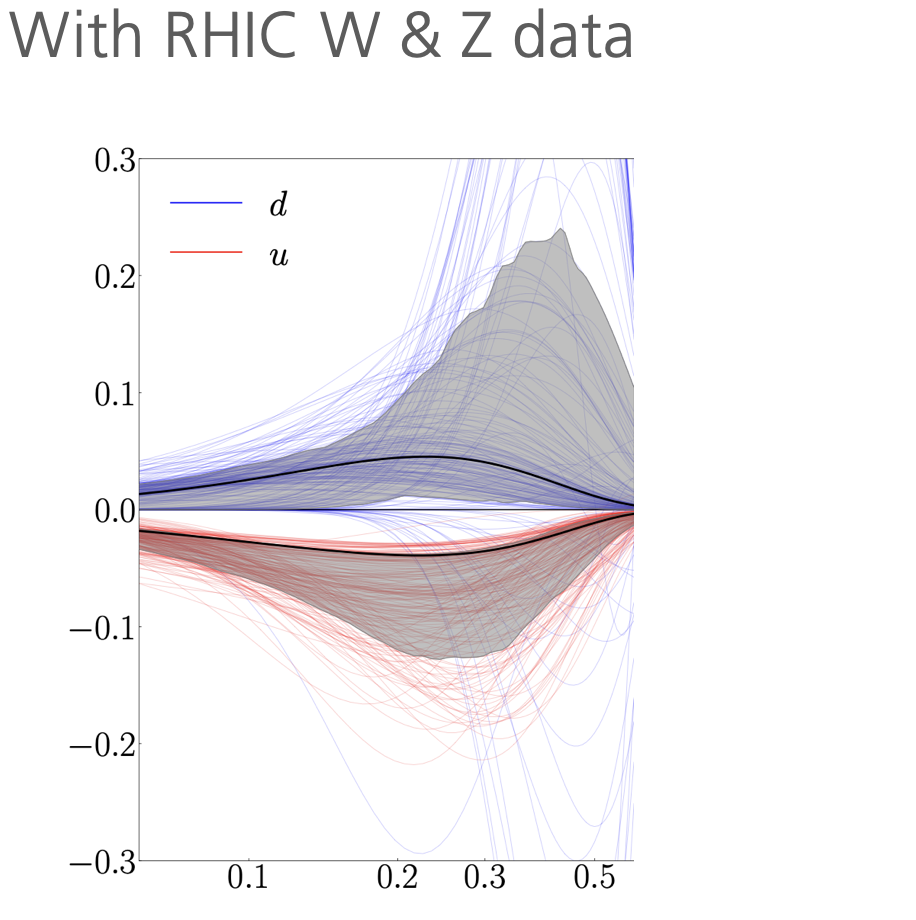 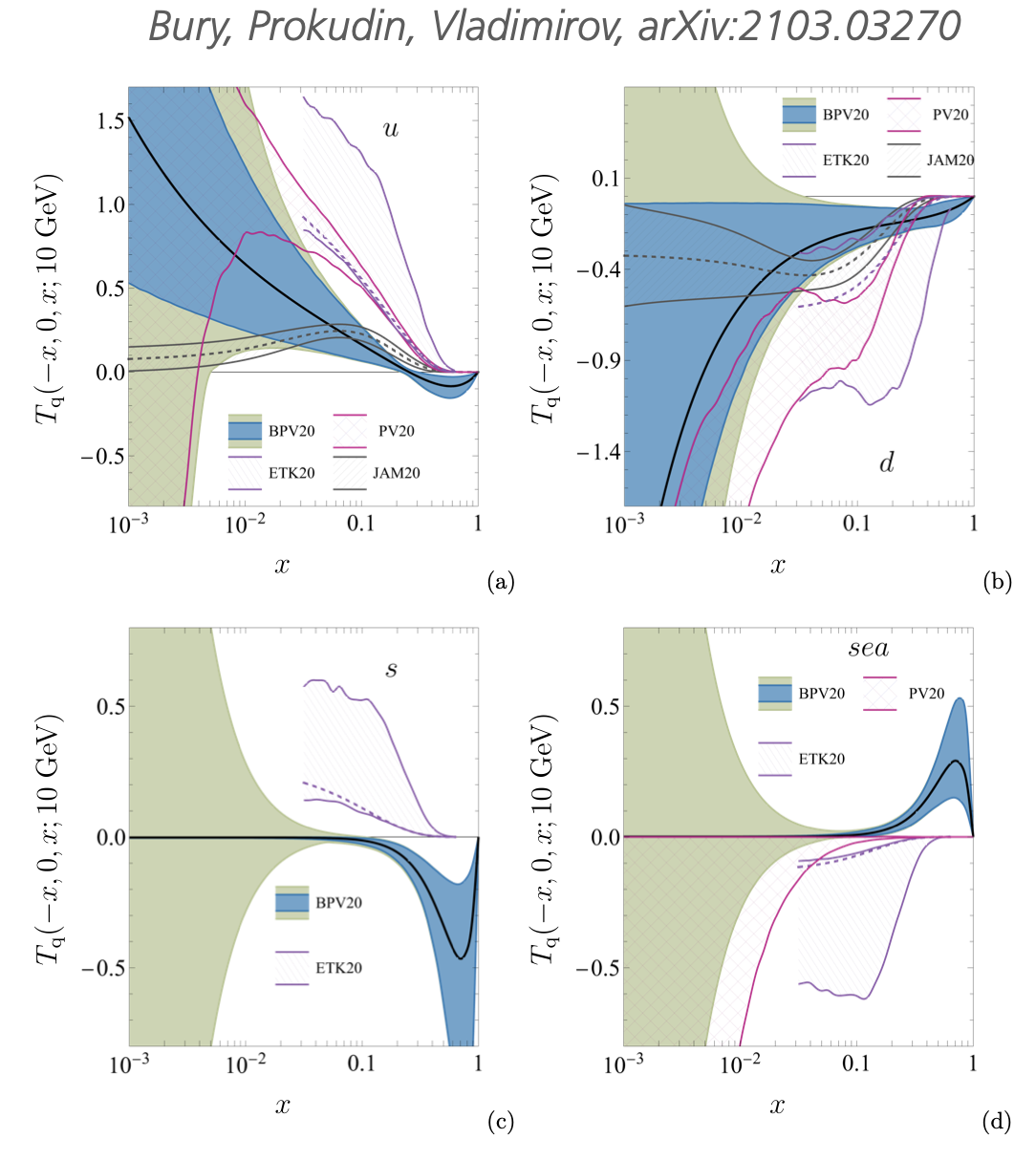 Echevarria, Kang, Terry, arXiv:2009.10710
Bury, Prokudin, Vladimirov, arXiv:2103.03270
Lattice and phenomenology
Lattice-phenomenology tension?
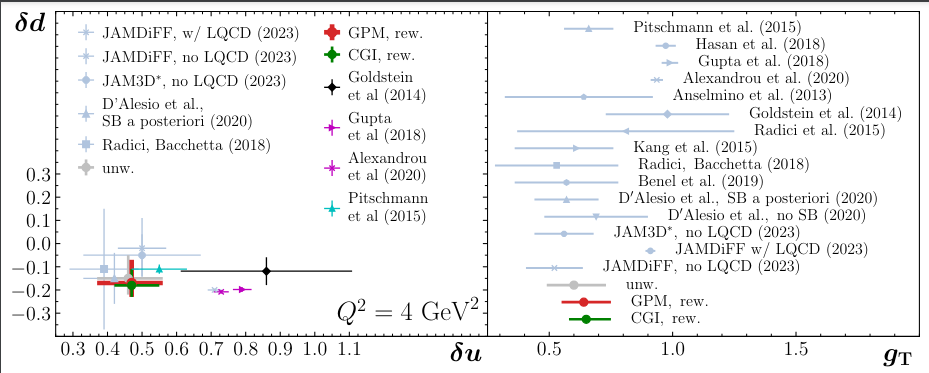 Lattice-phenomenology tension?
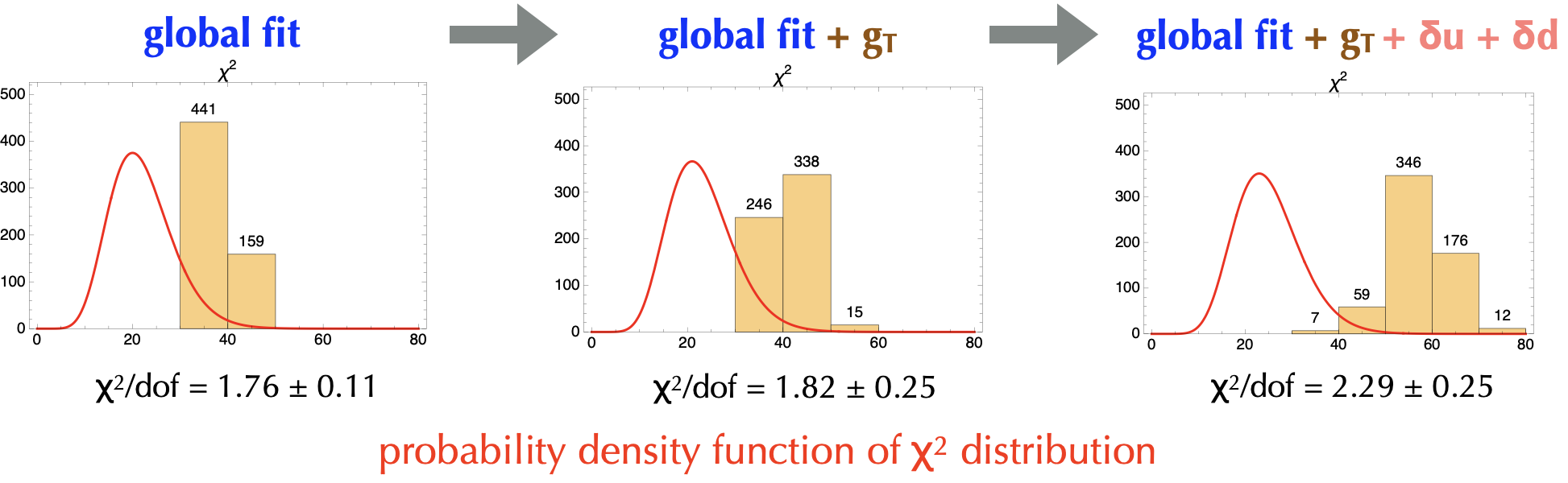 consistency of data sets
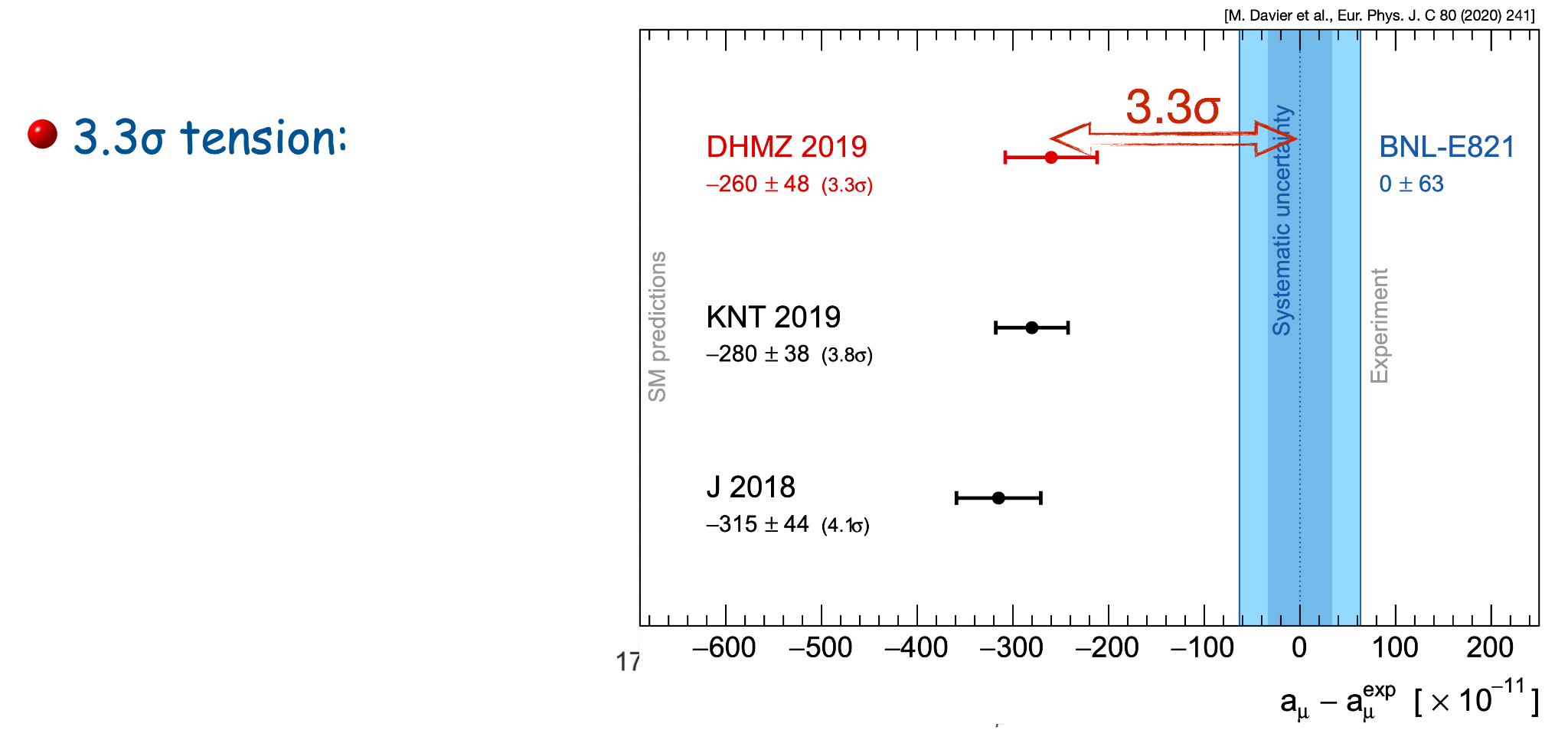 consistency of data sets
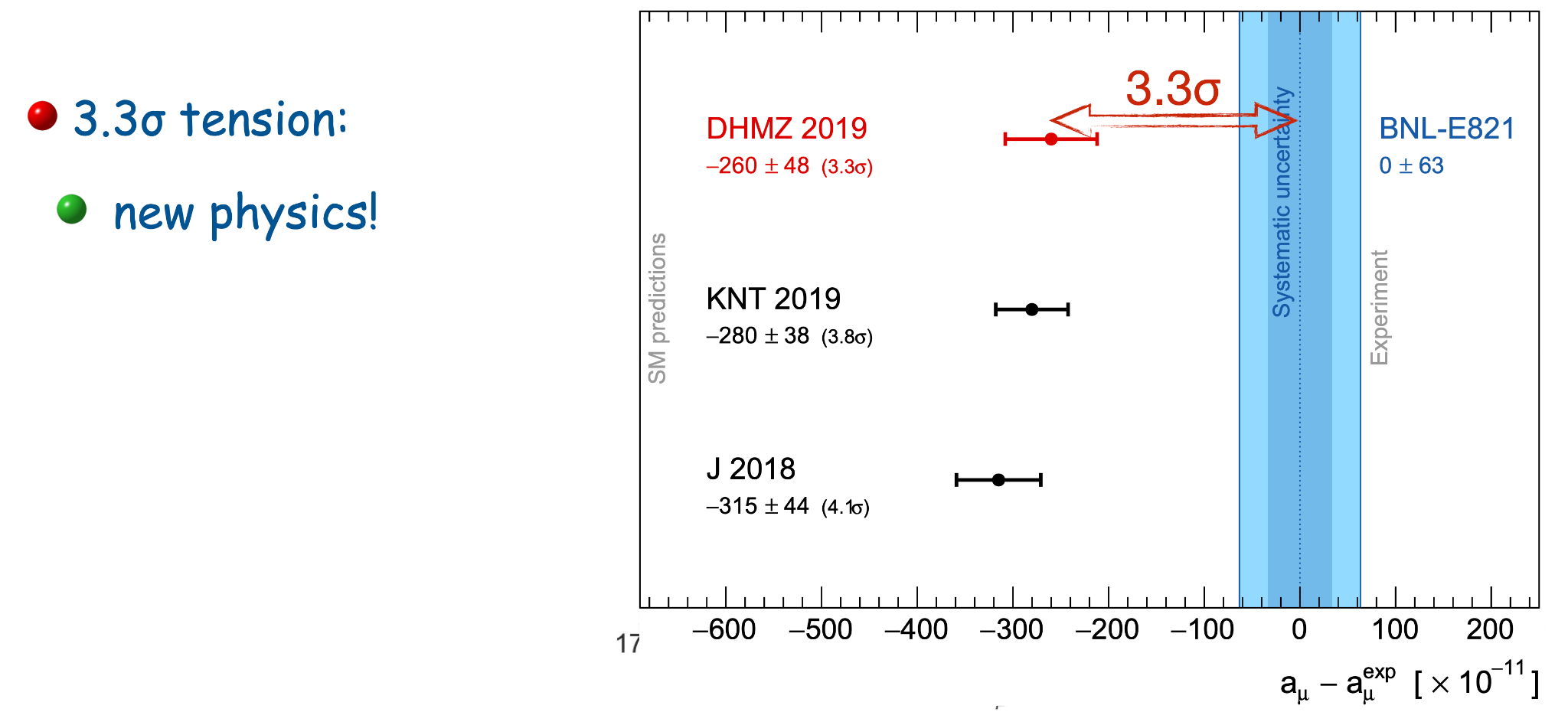 consistency of data sets
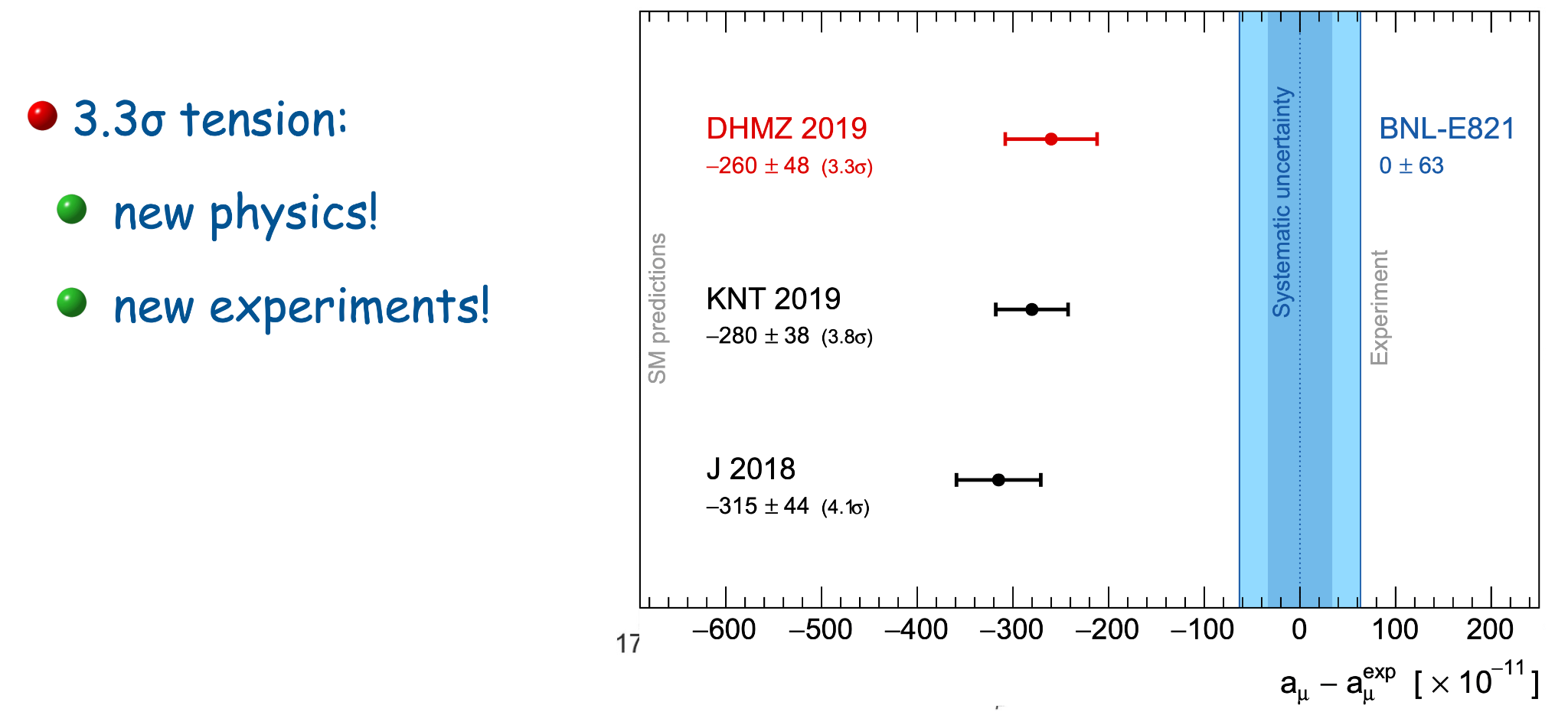 consistency of data sets
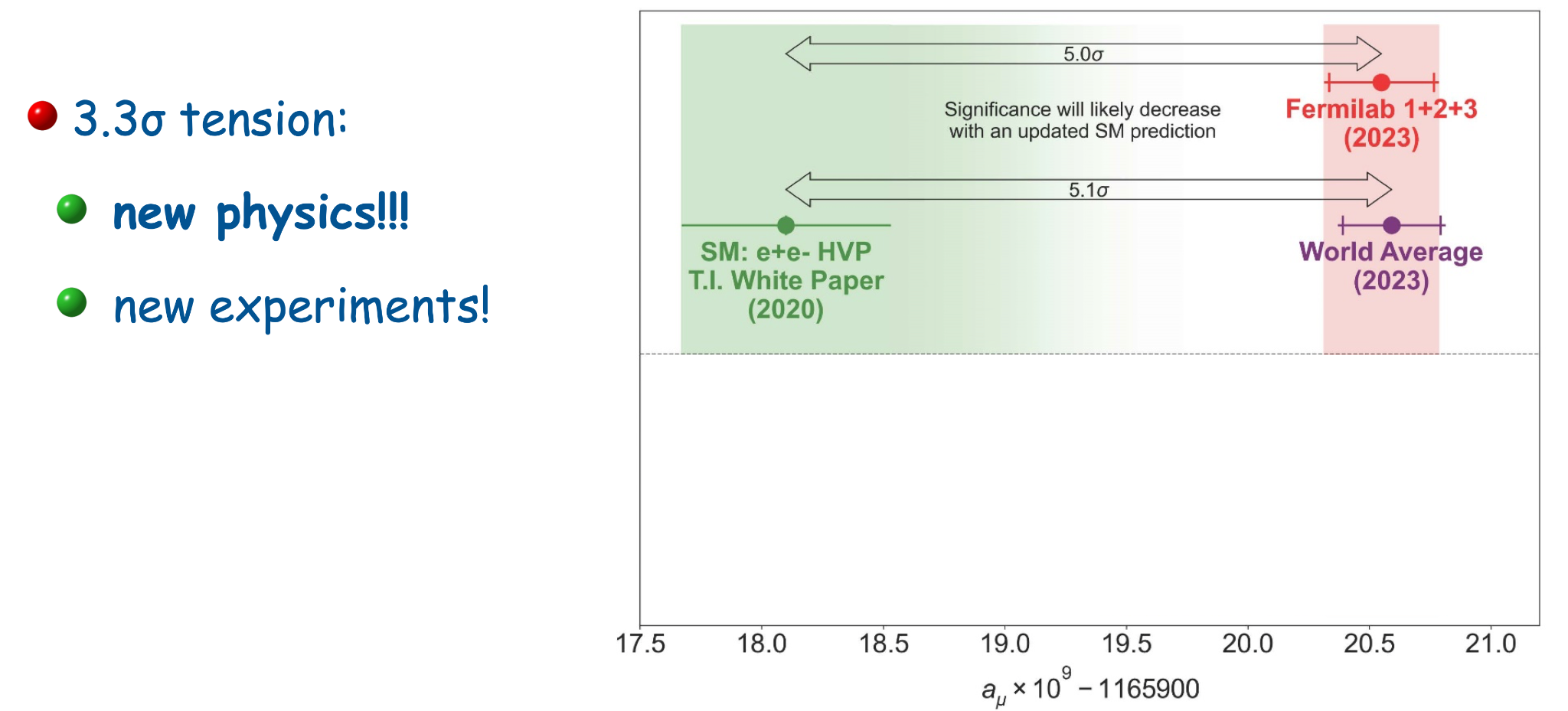 consistency of data sets
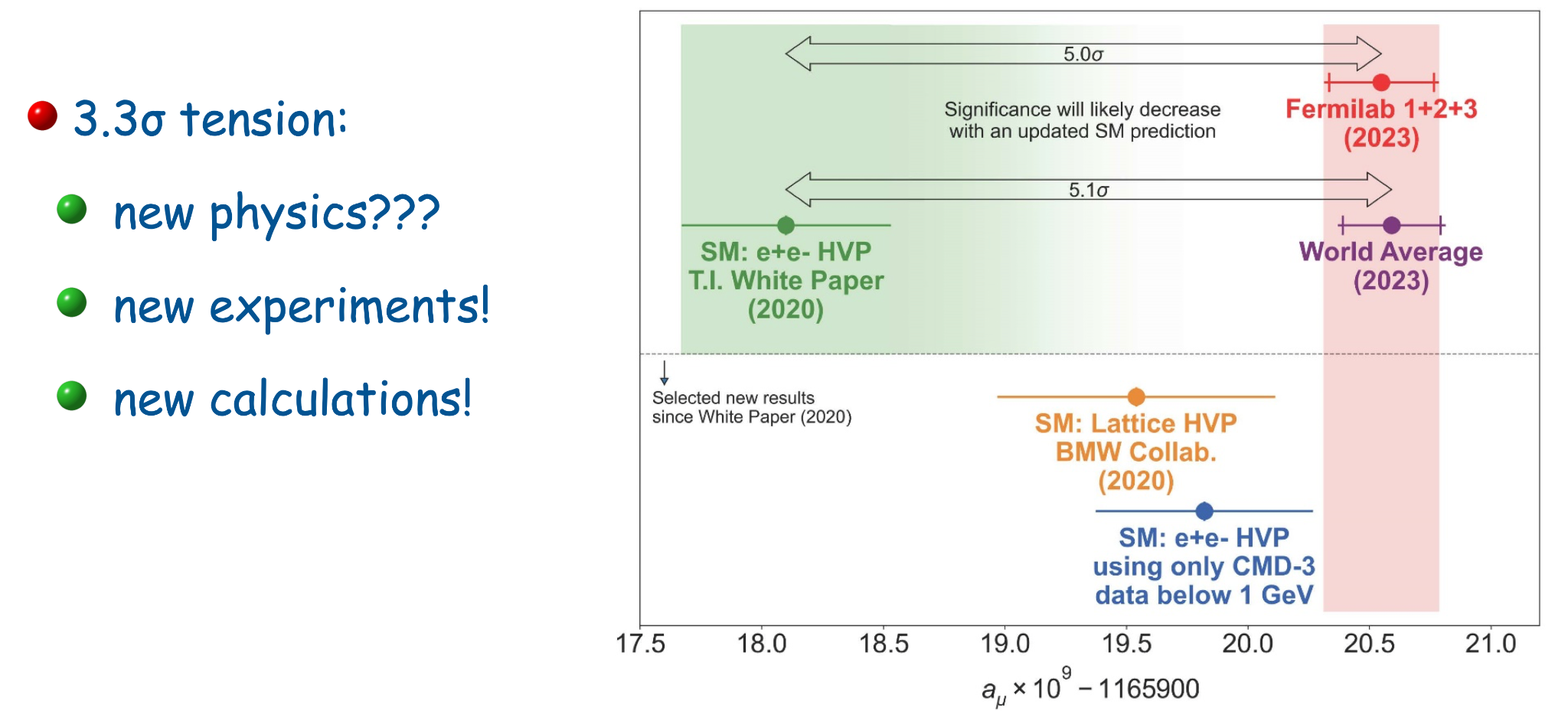 consistency of data sets
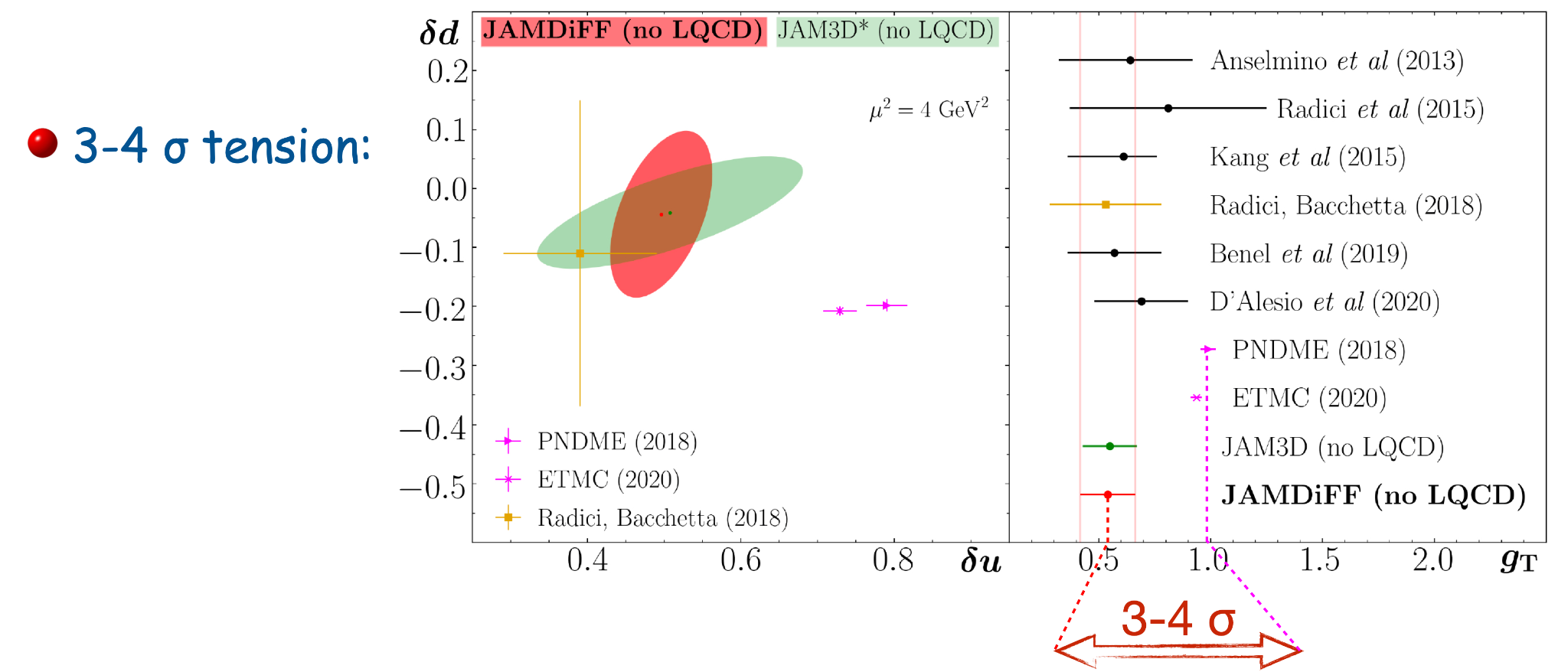 consistency of data sets
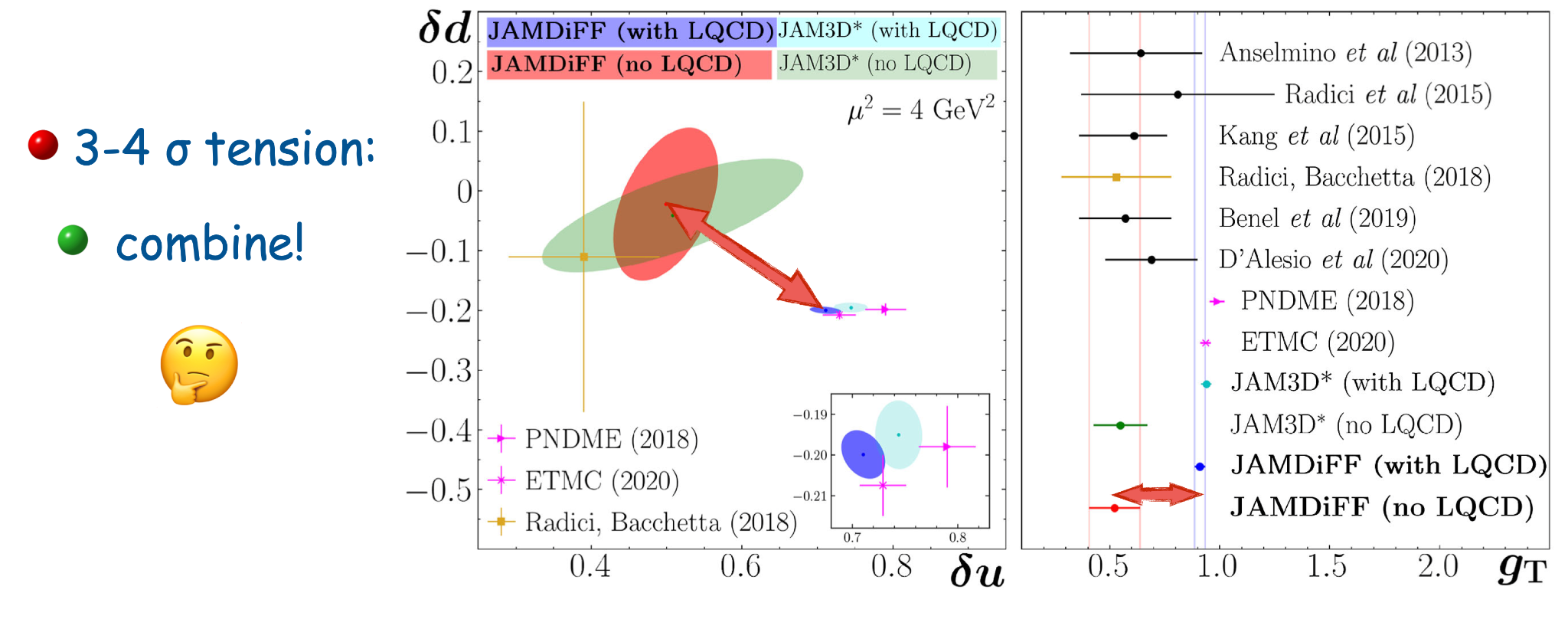 consistency of data sets
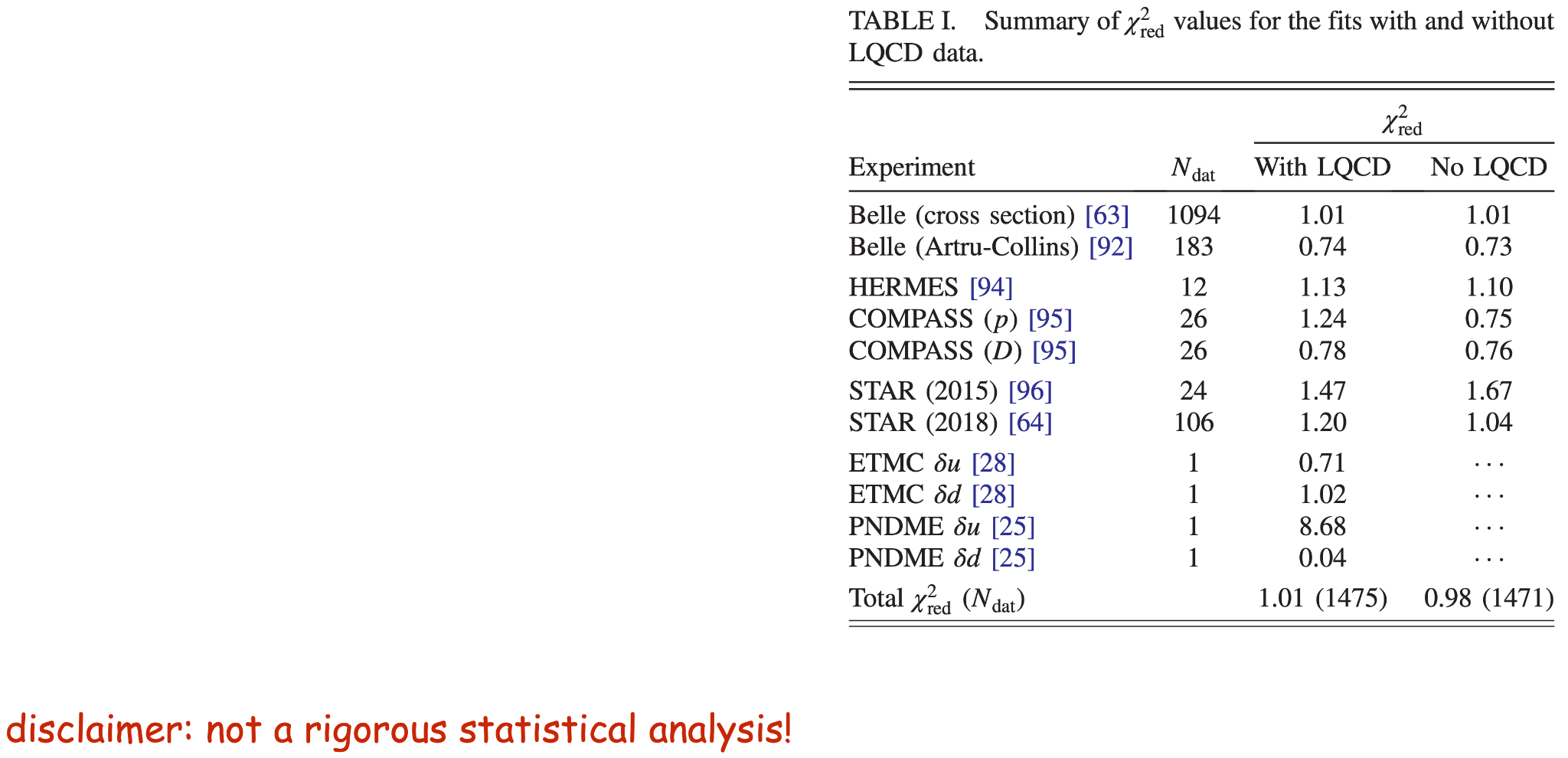 consistency of data sets
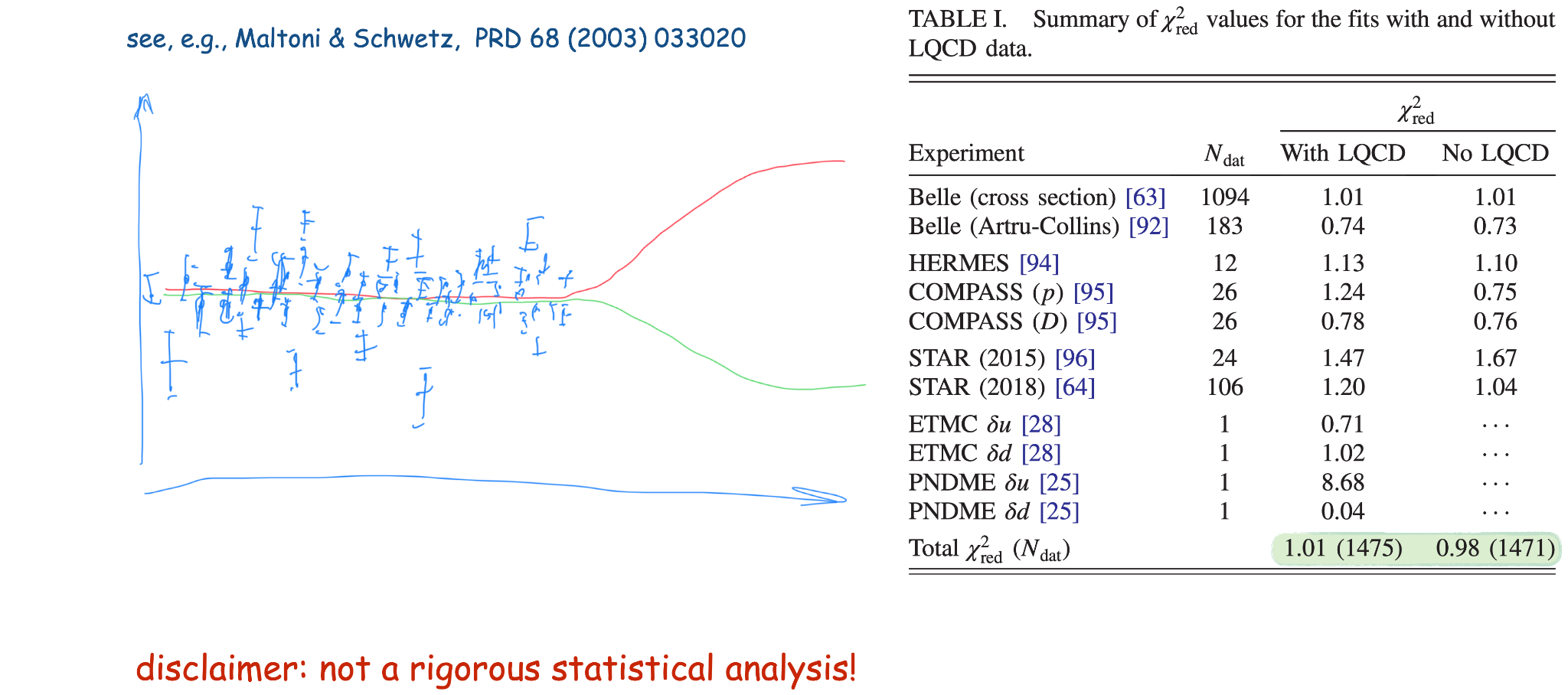 consistency of data sets
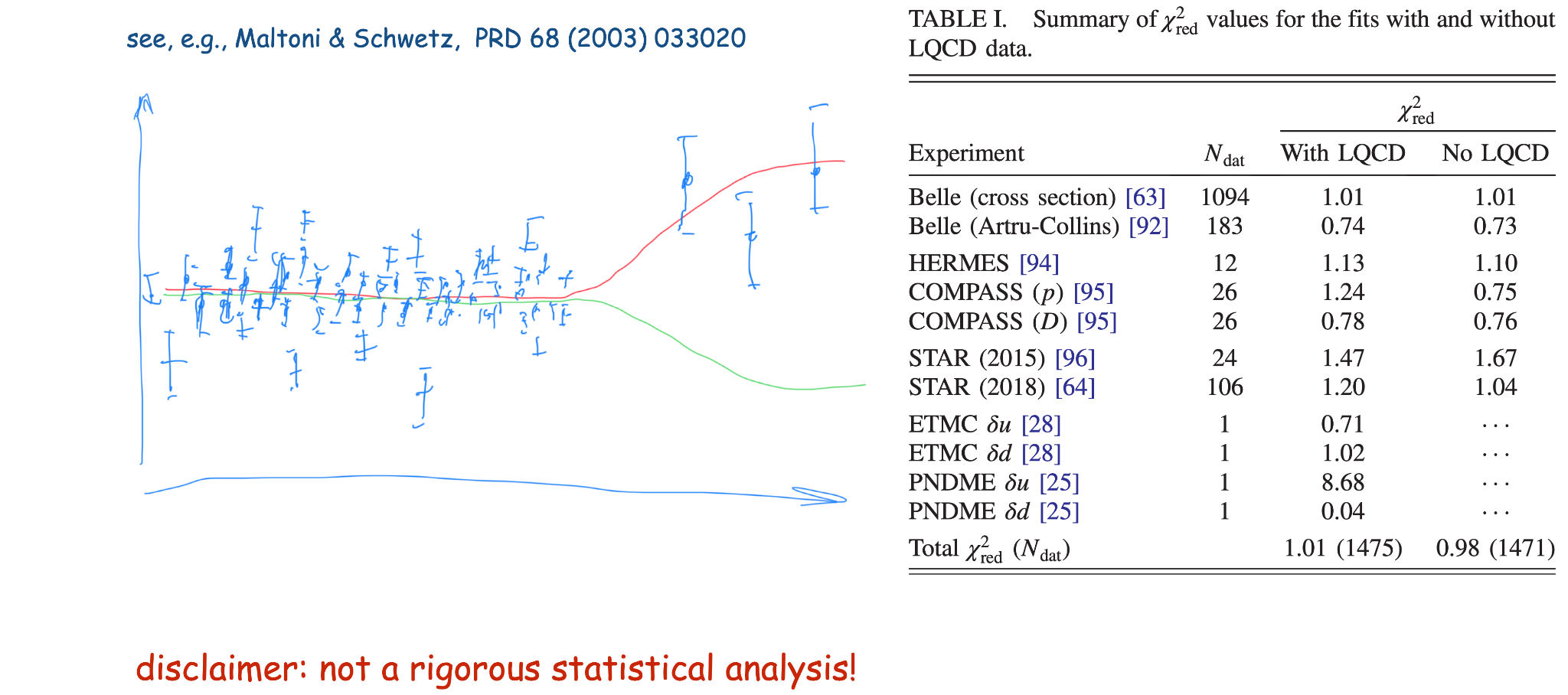 consistency of data sets
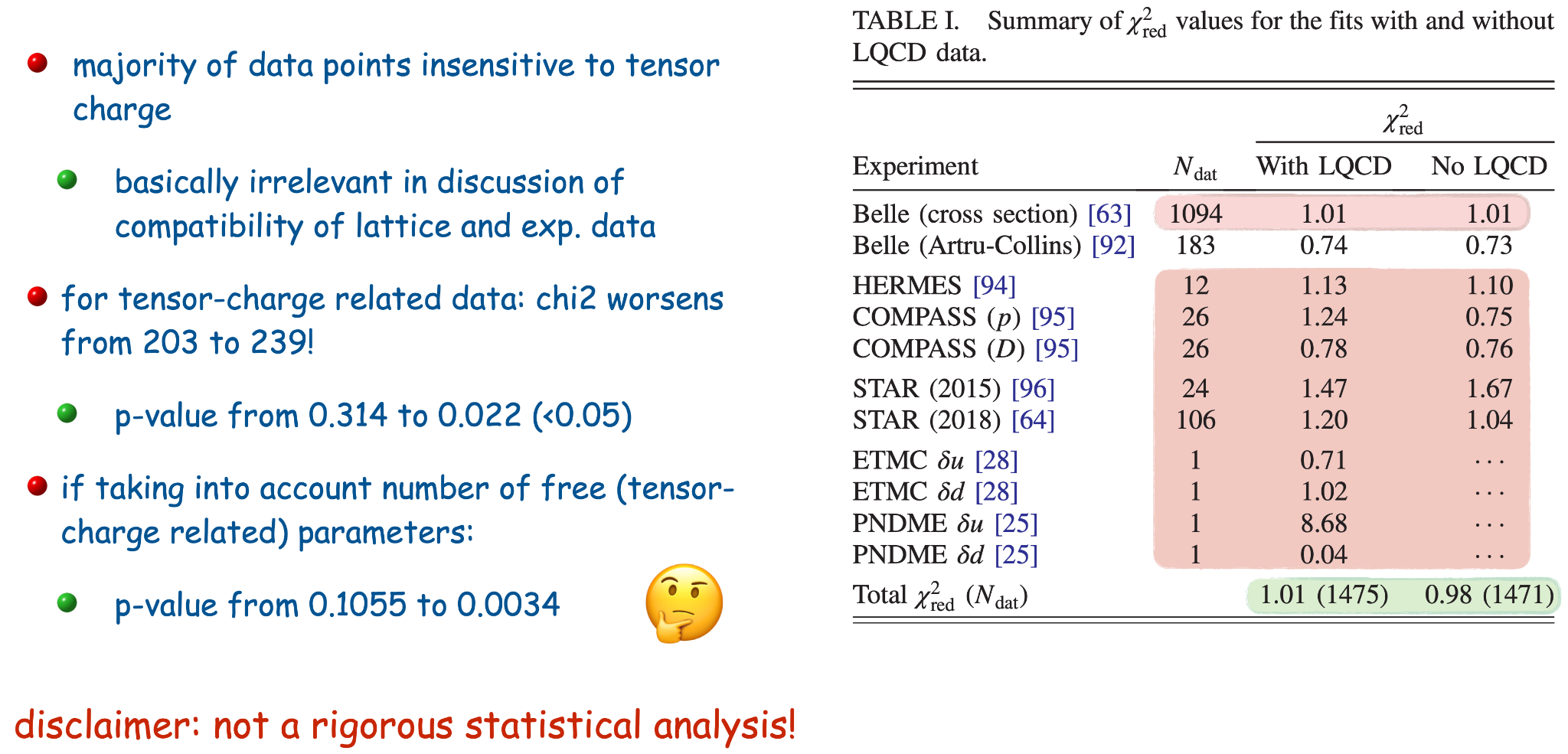 consistency of data sets
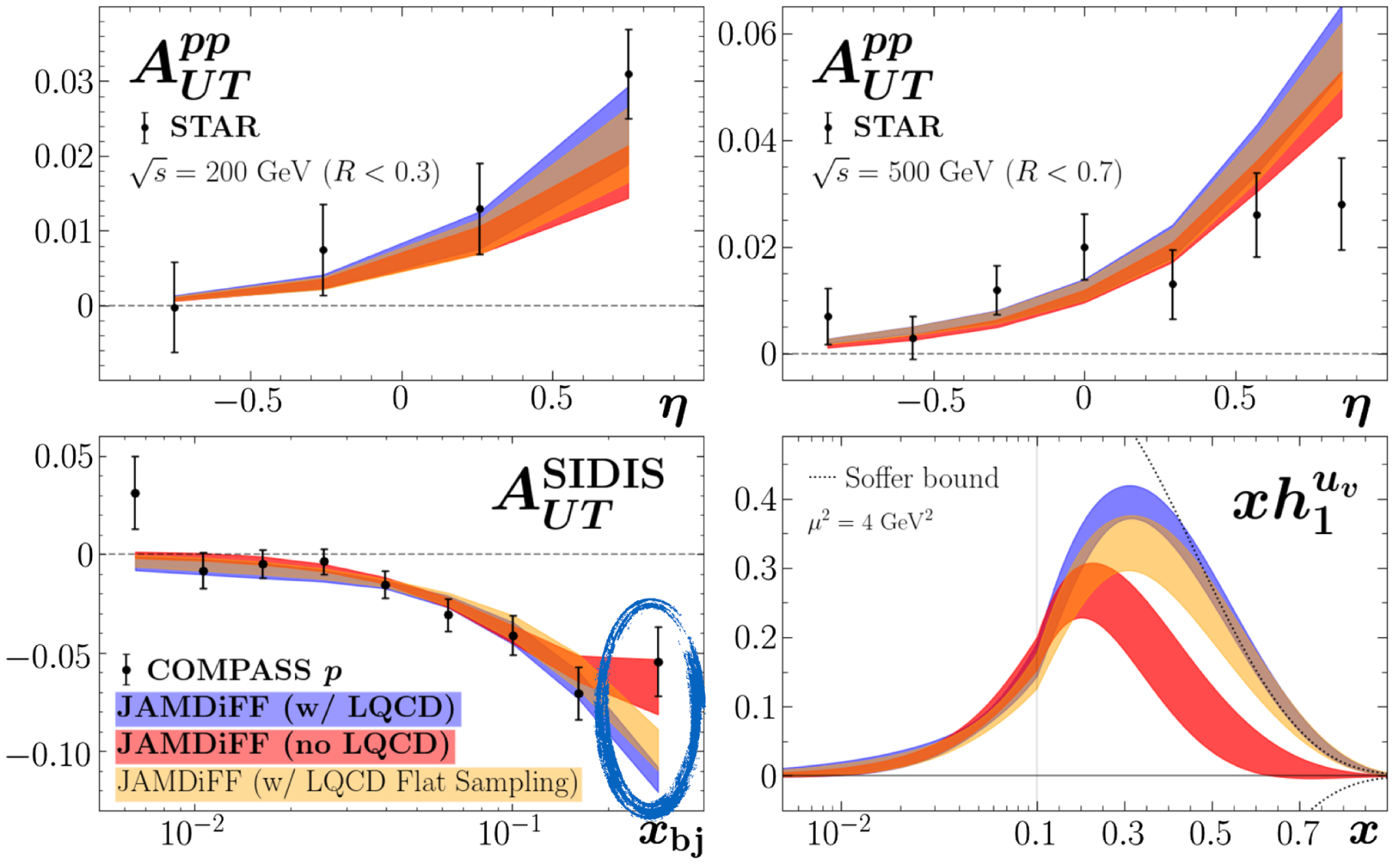 consistency of data sets
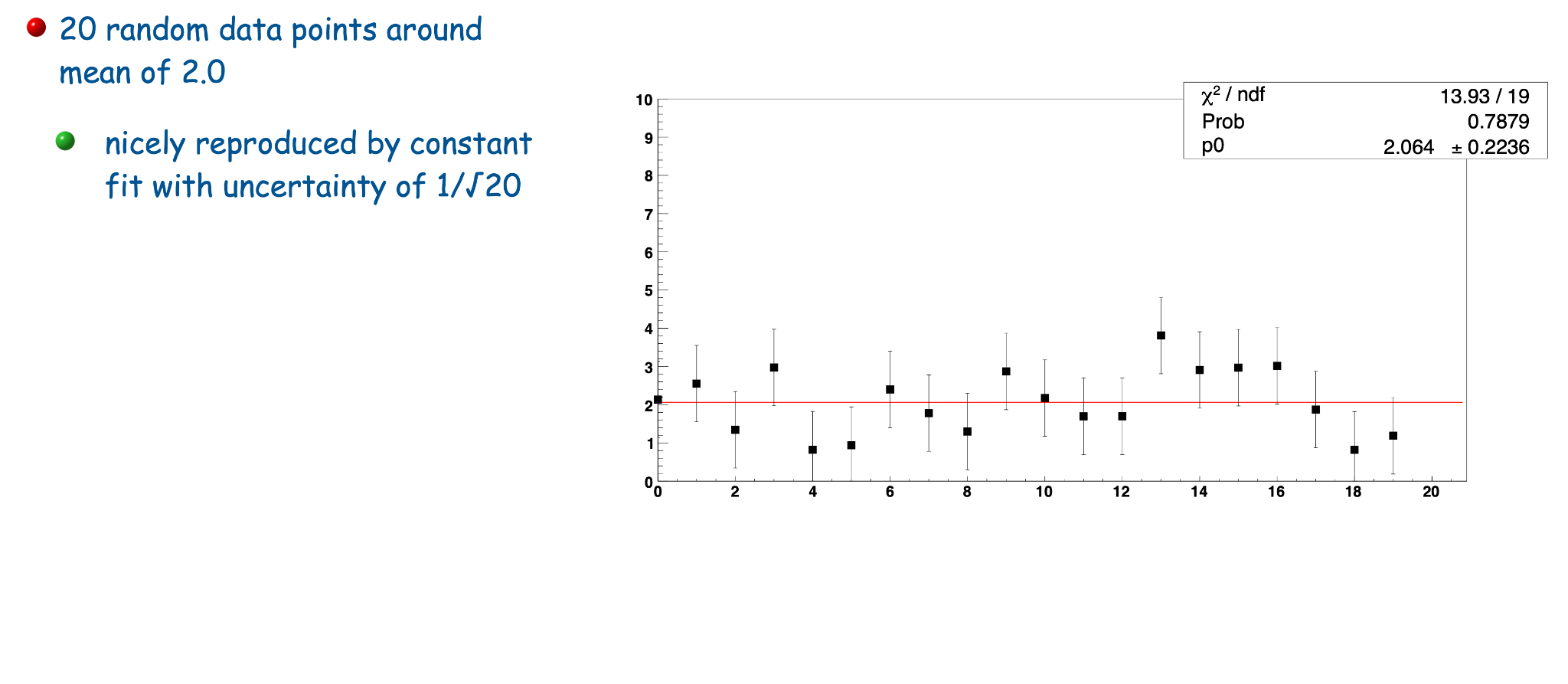 consistency of data sets
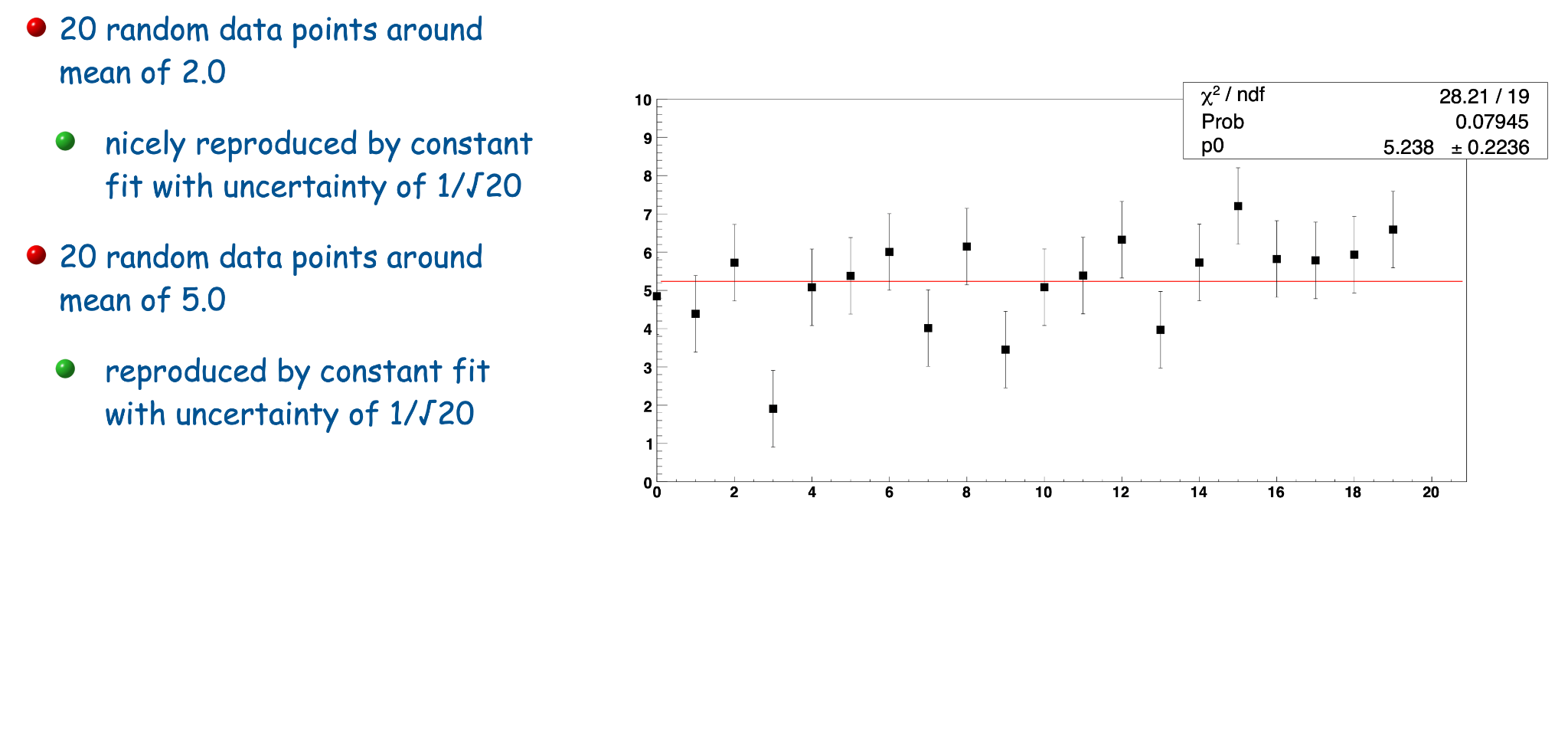 consistency of data sets
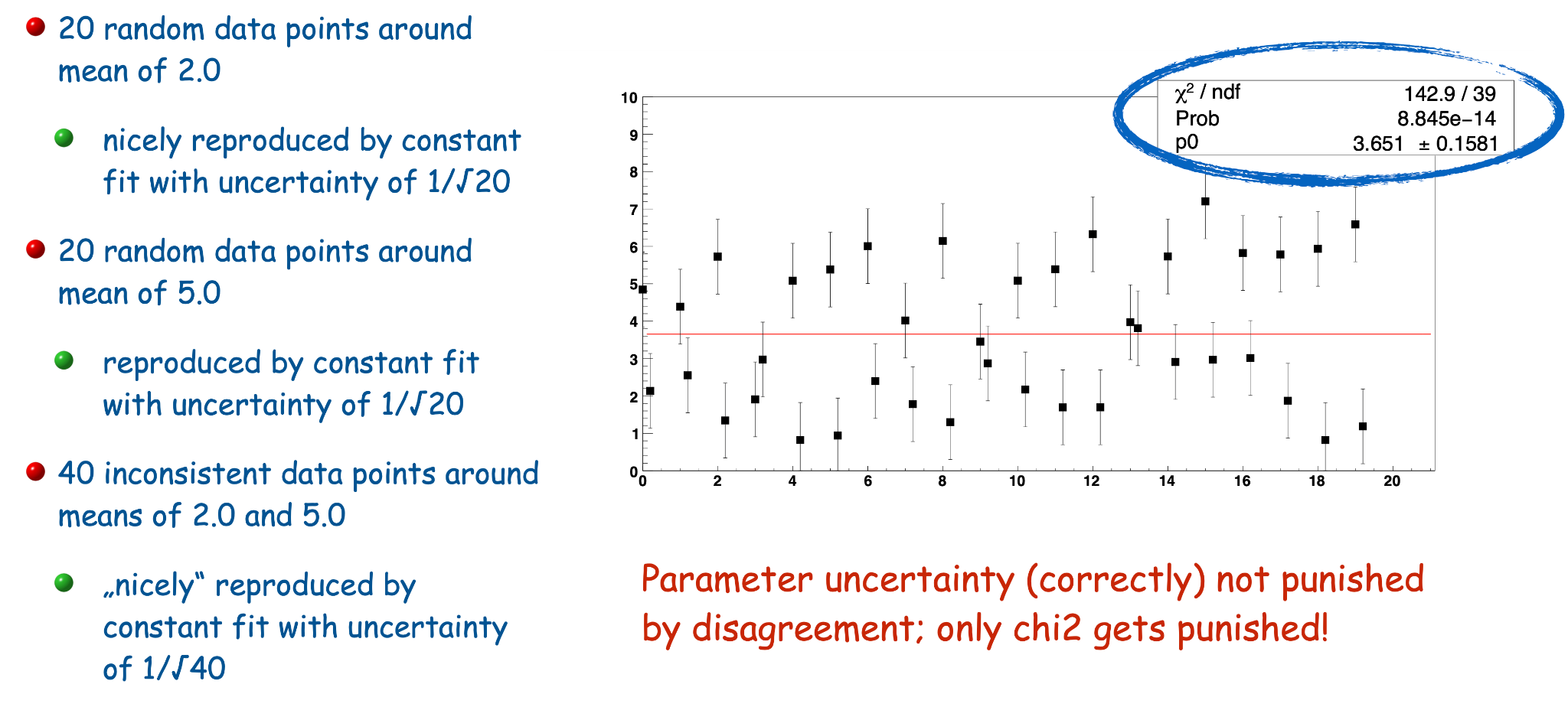 consistency of data sets
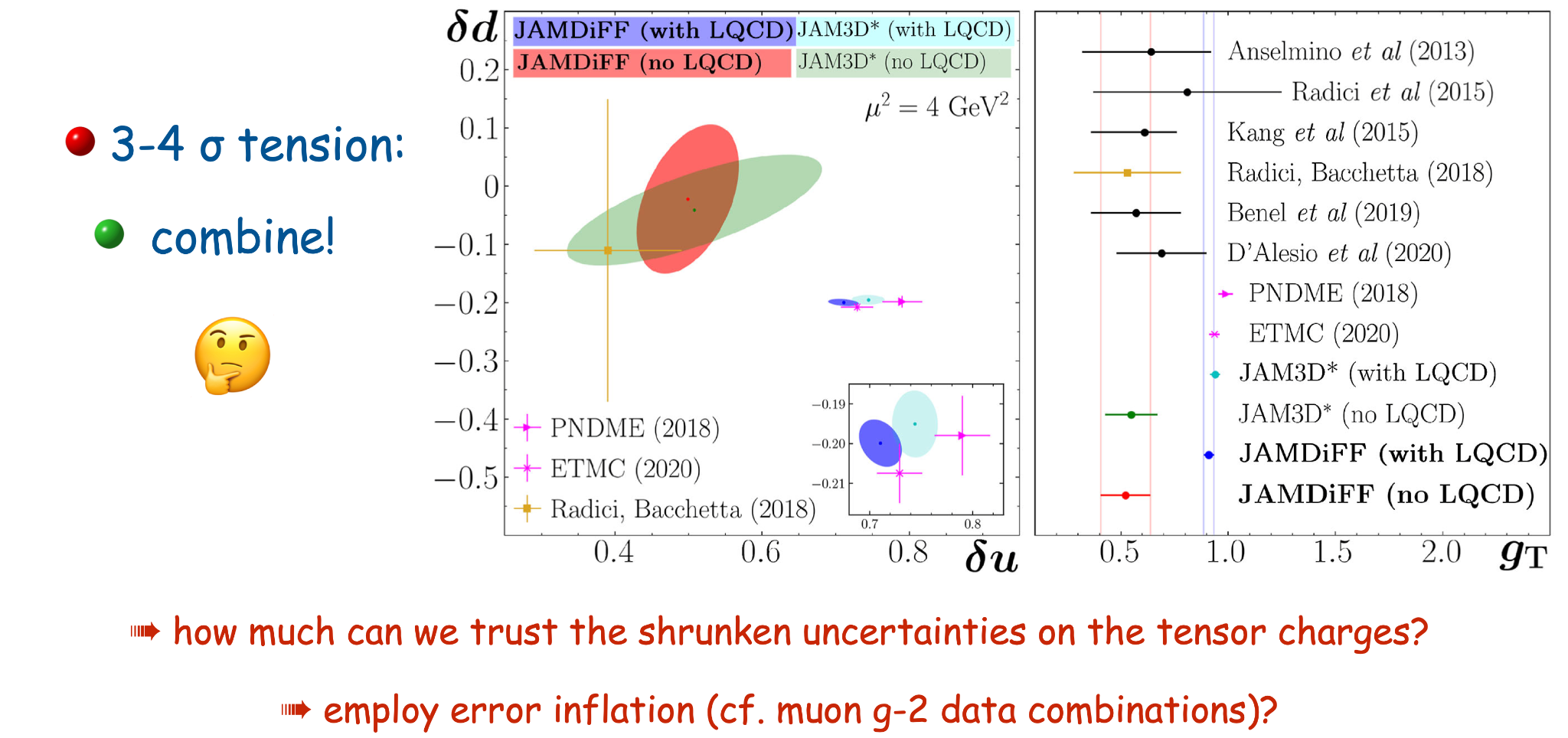 Lattice transversity calculation
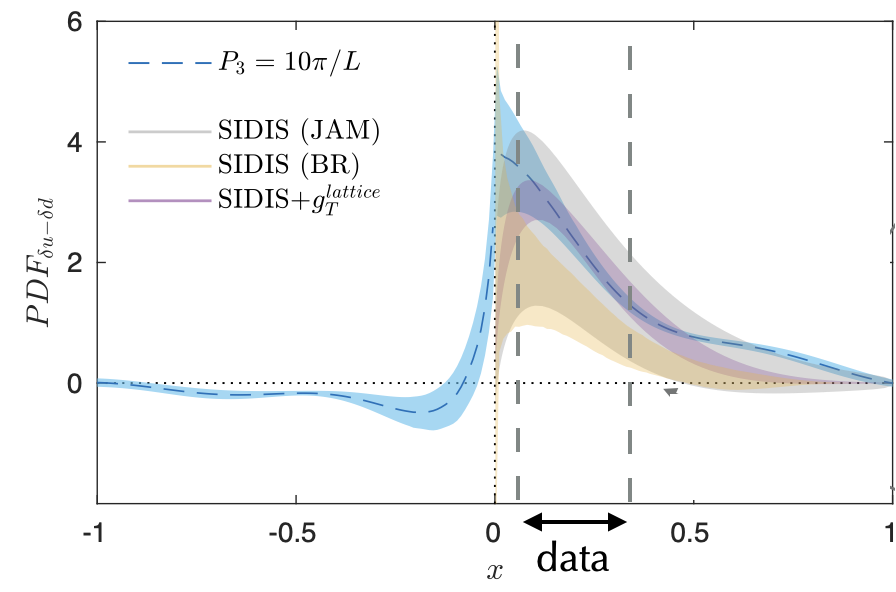 usage of lattice data
on one side, have examples of using lattice data in phenomenology, e.g., muon (g-2)
but what is confidence in accuracy of lattice data (and properly reflected in assigned uncertainties?)
⇒ would we use also axial and vector charges from same calculation as constraints in other PDF fits?(is Soffer bound calculated in those fits consistent with axial and vector charges from lattice?)
⇒ why only total tensor charge and not also integrals of transversity of u and d separately, and of also s
lattice data come with very small uncertainty; dominates the fit
⇒ if so much trust in lattice result, hardly need experimental data unless in studies of what functional form for lattice transversity is still in agreement with experimental data
lattice points in combination with rigid parametrization can be difficult as the previous is an integral of the latter over the whole x range, e.g., also in regions where we have no data to guide choice of parametrization.
Data selection
Data selection criteria: TMDs
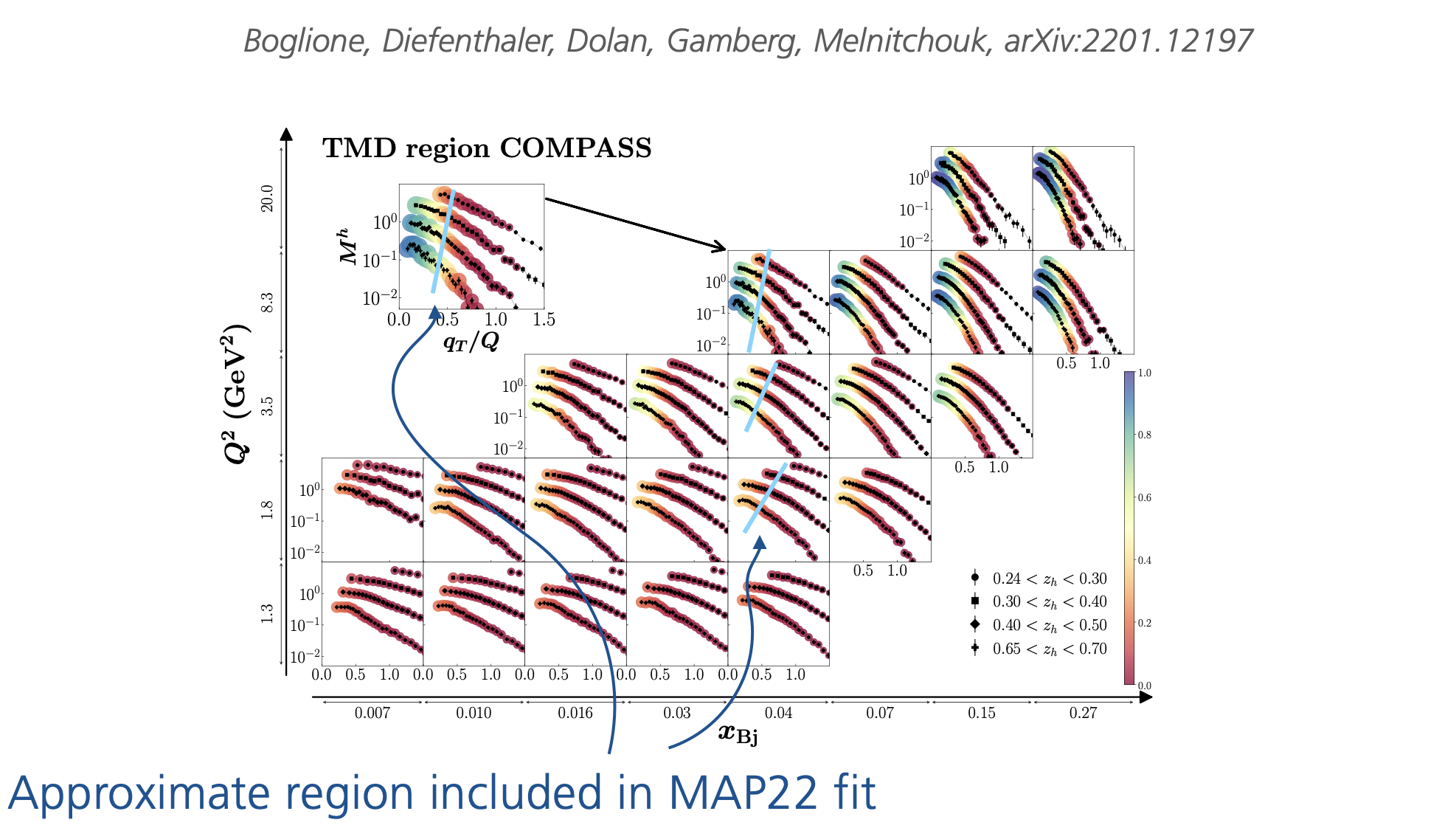 Data selection criteria: TMDs
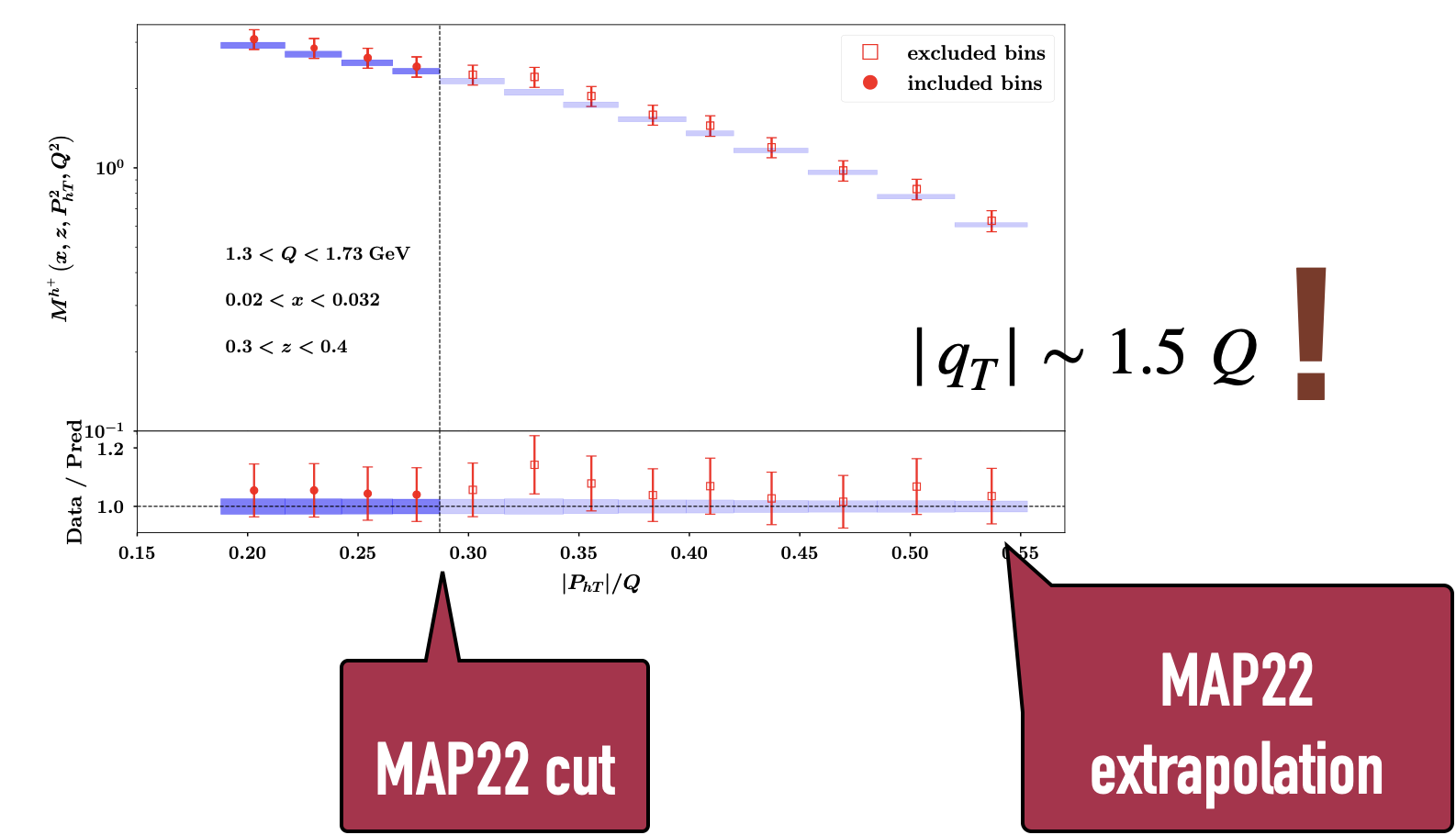 Data selection criteria
MAP24
SV19
about 20 points per bin
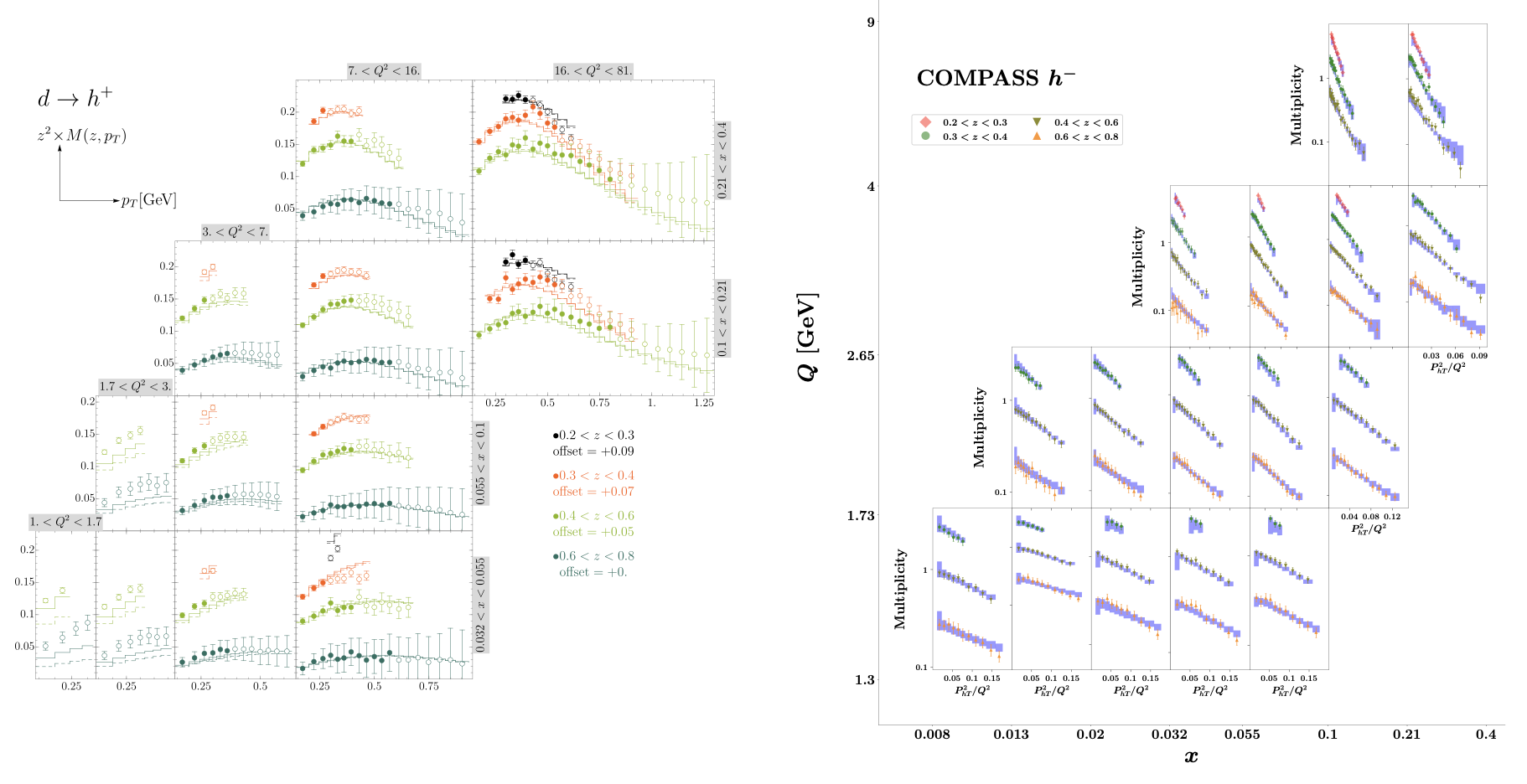 about 50 points per bin
Data selection criteria: matching
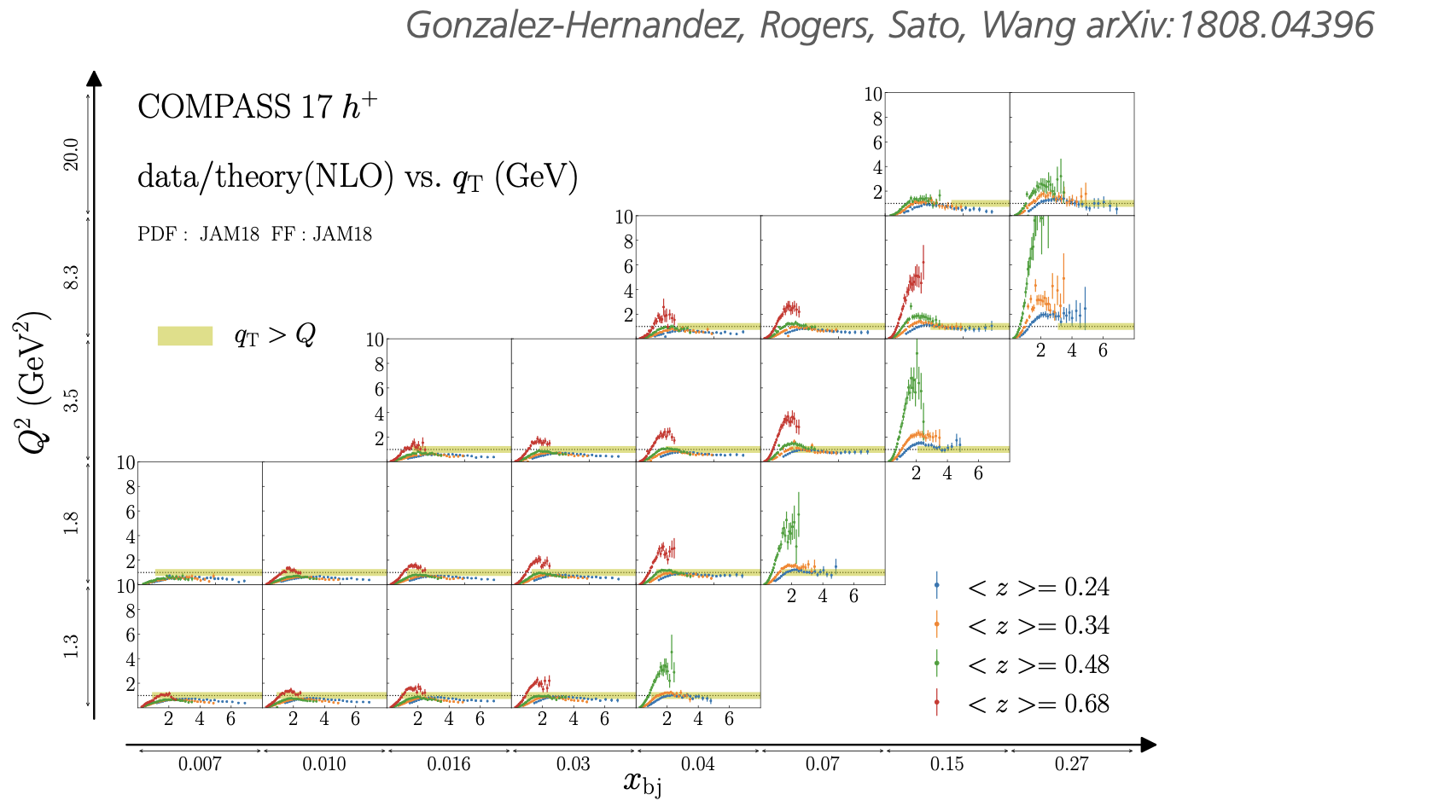 Data selection criteria: matching
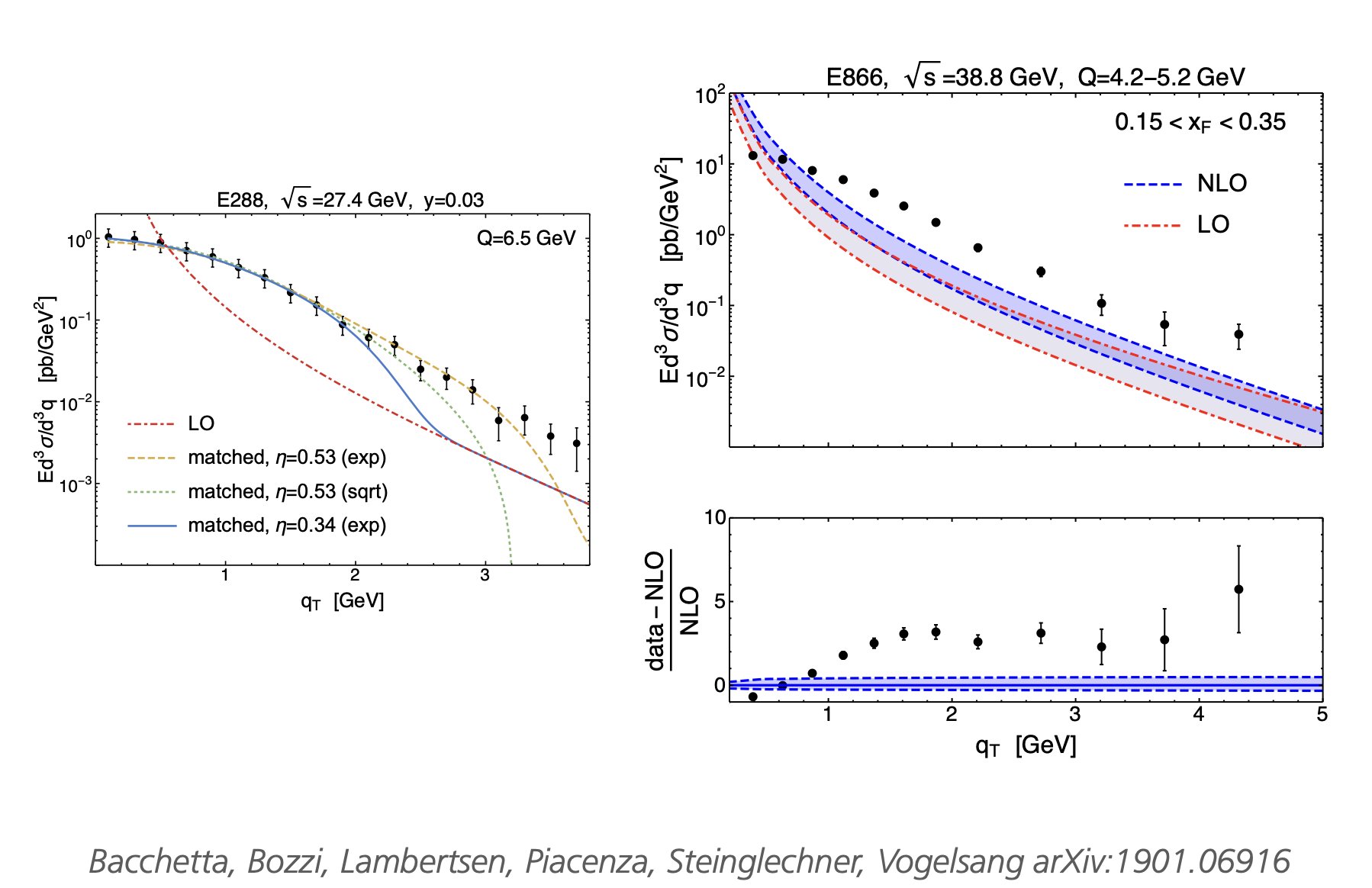 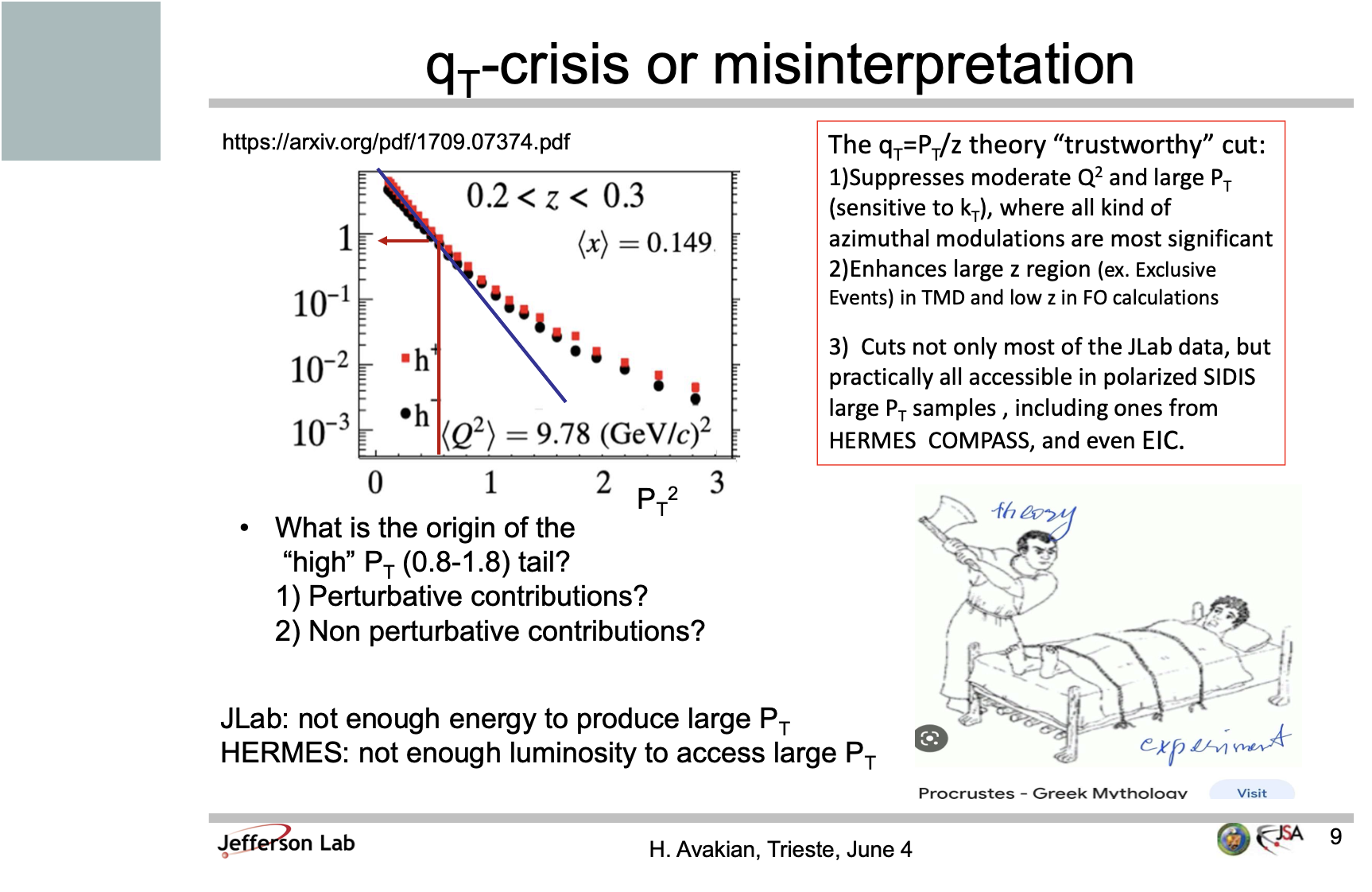 Harut
Theory analysis
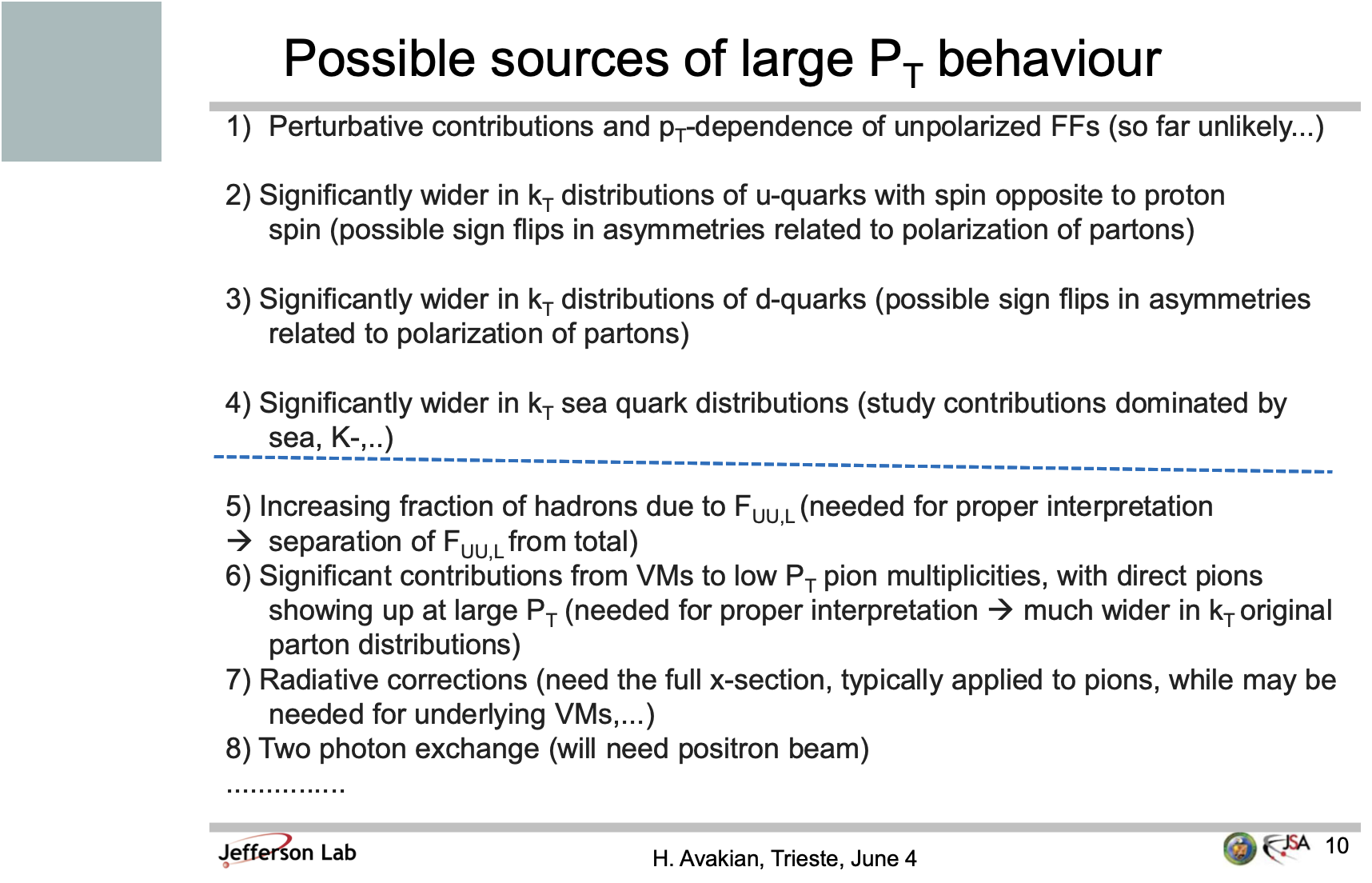 Data selection criteria: binning
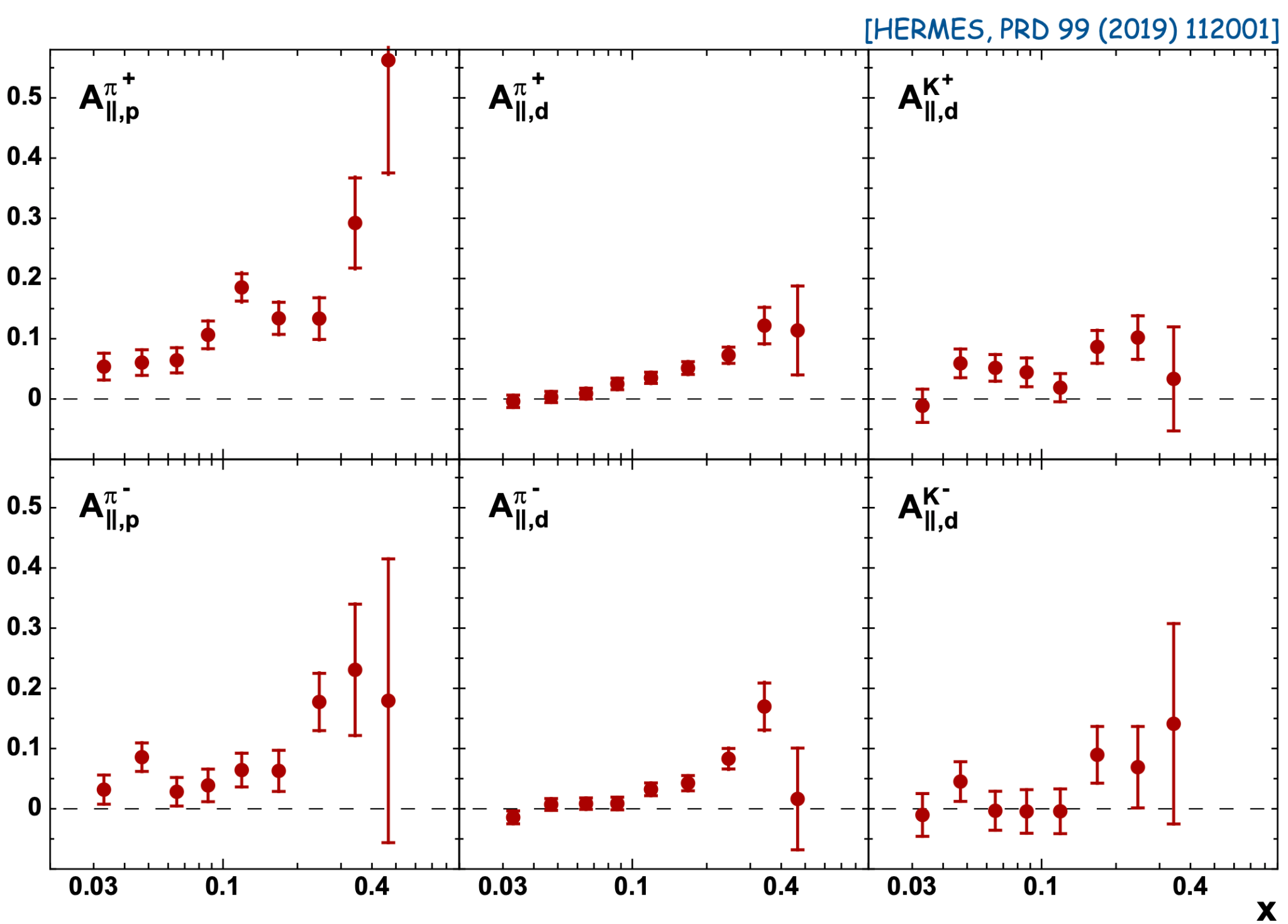 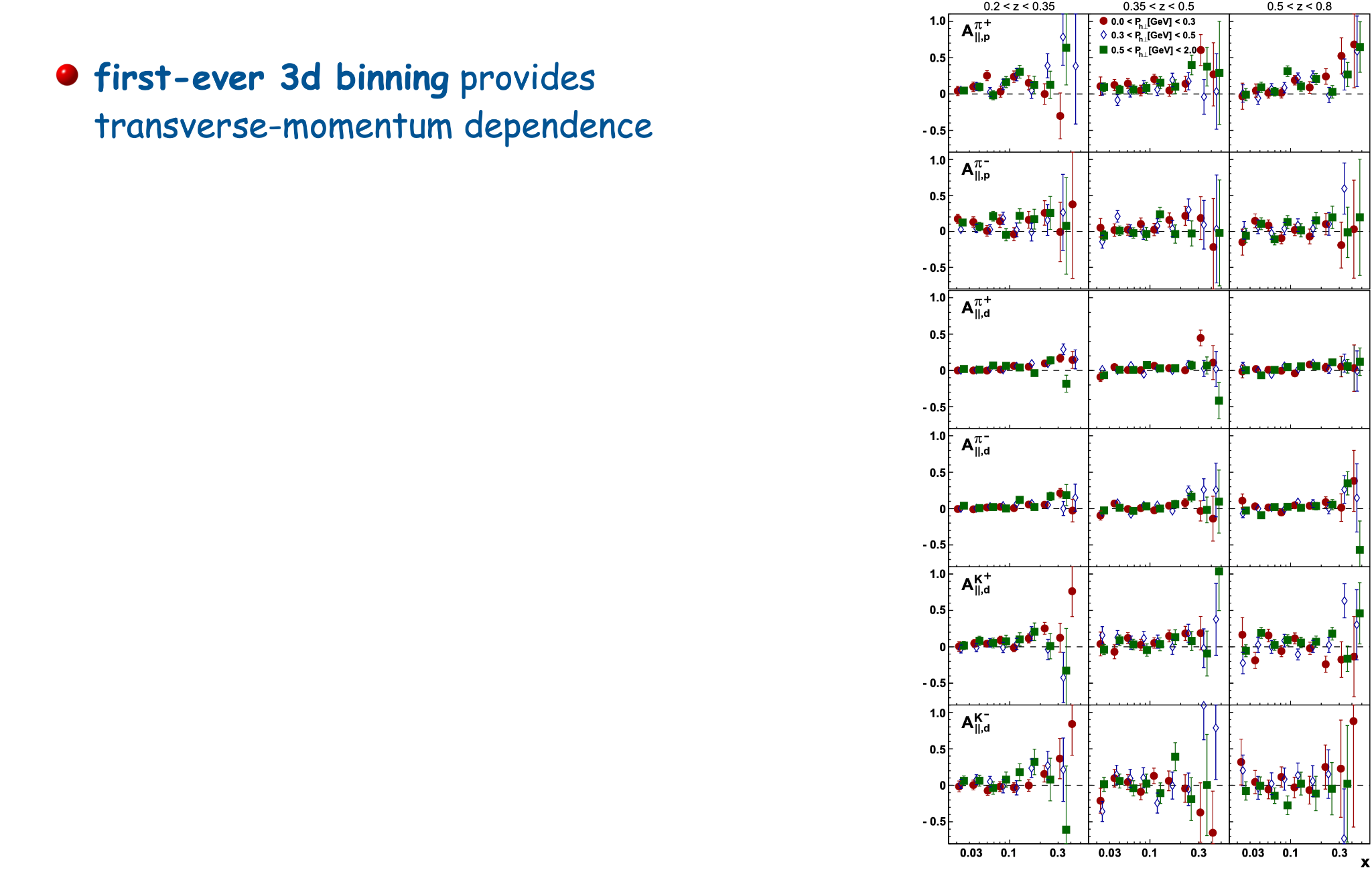 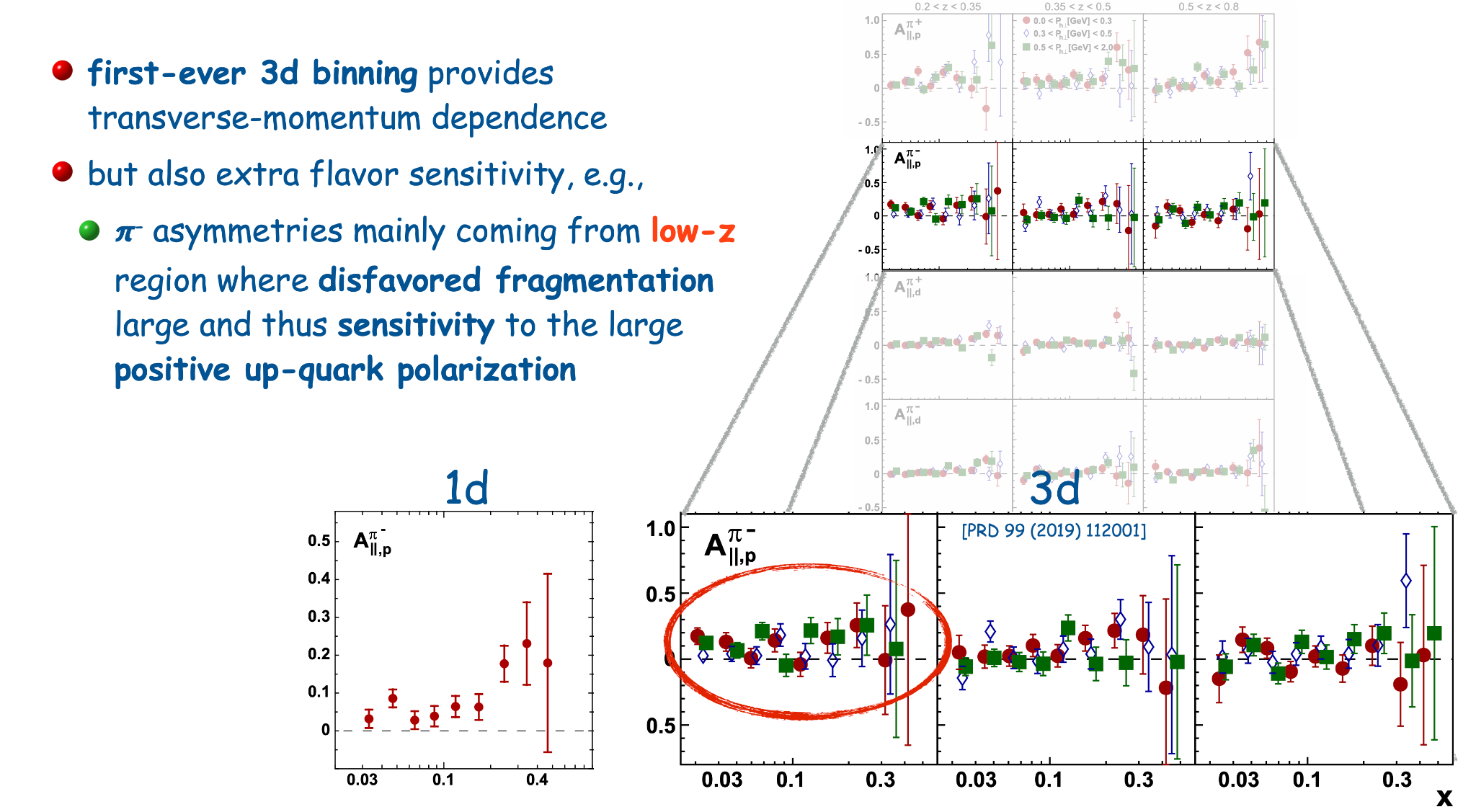 Data selection criteria: binning
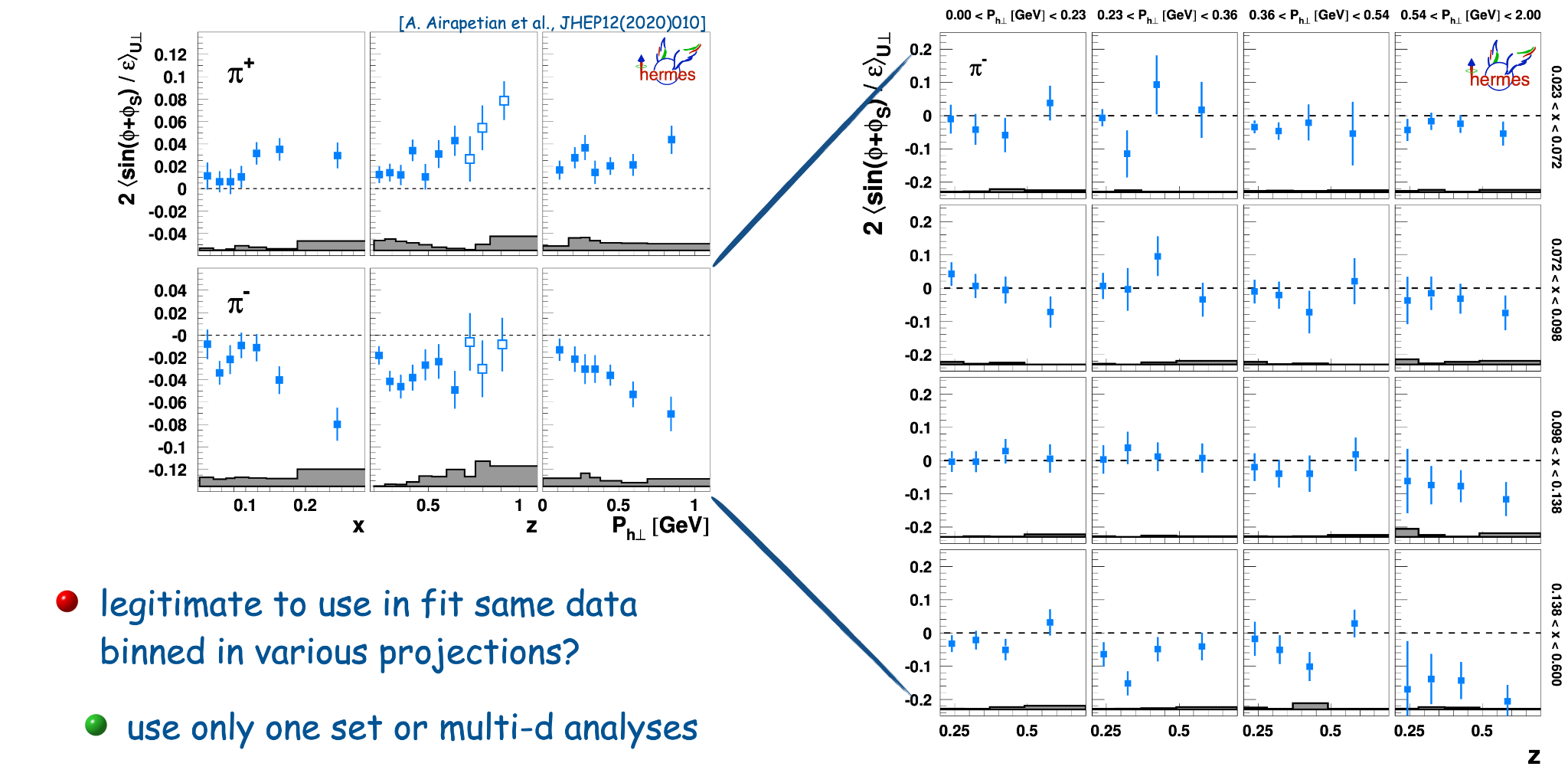 Data selection criteria: binning
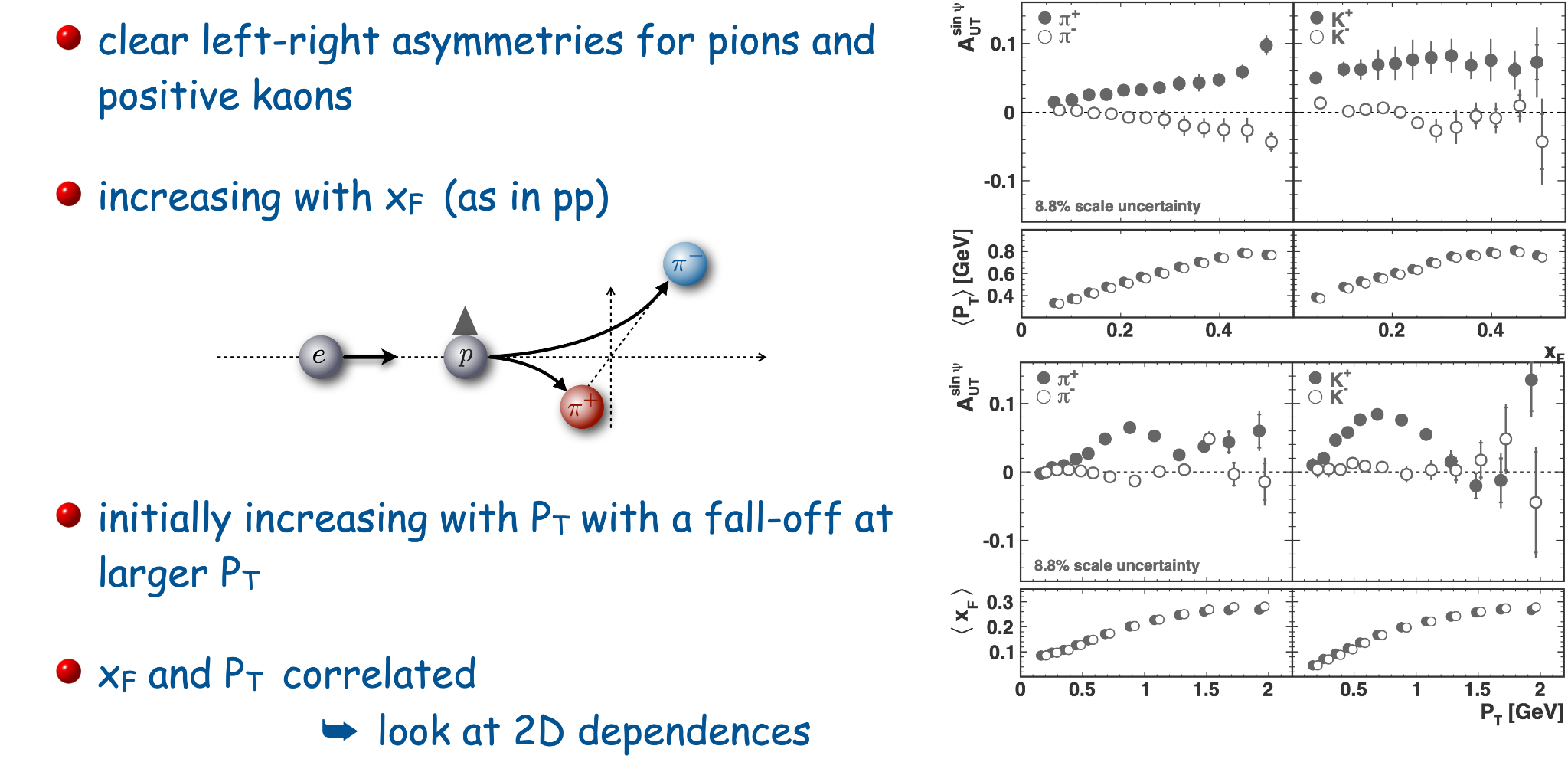 Data selection criteria: binning
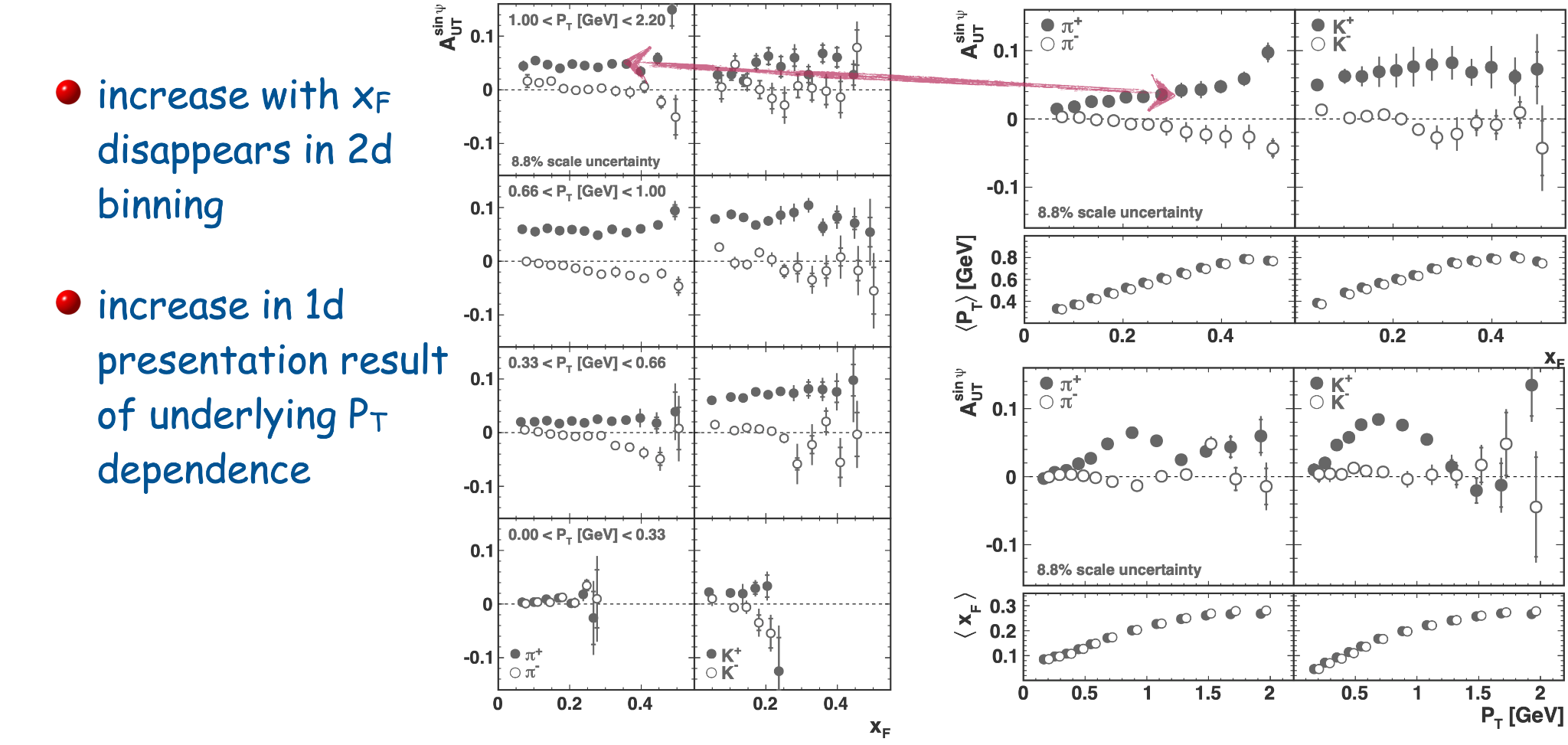 Future data
Experimental prospects
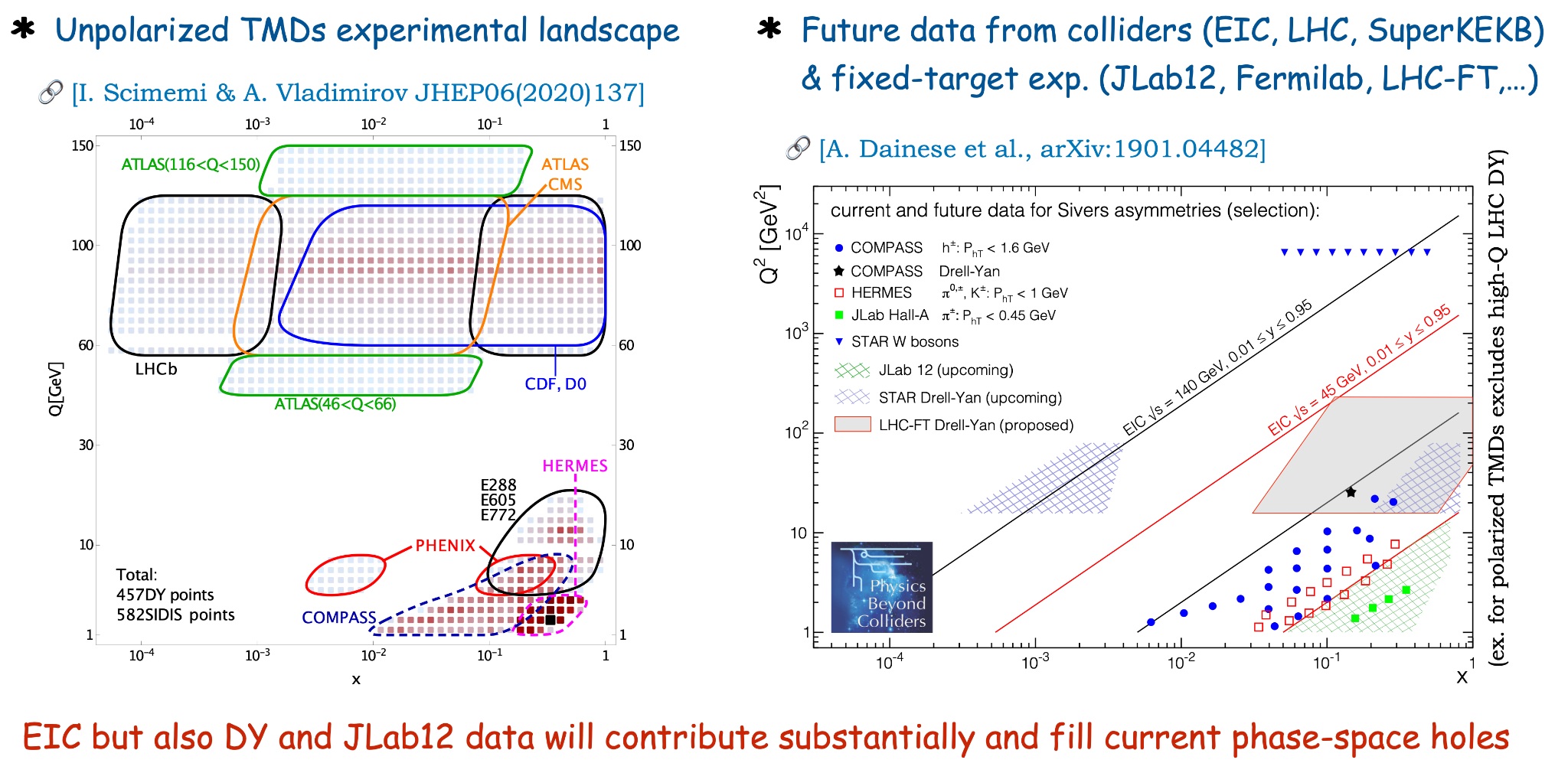 Impact of new data: SOLID
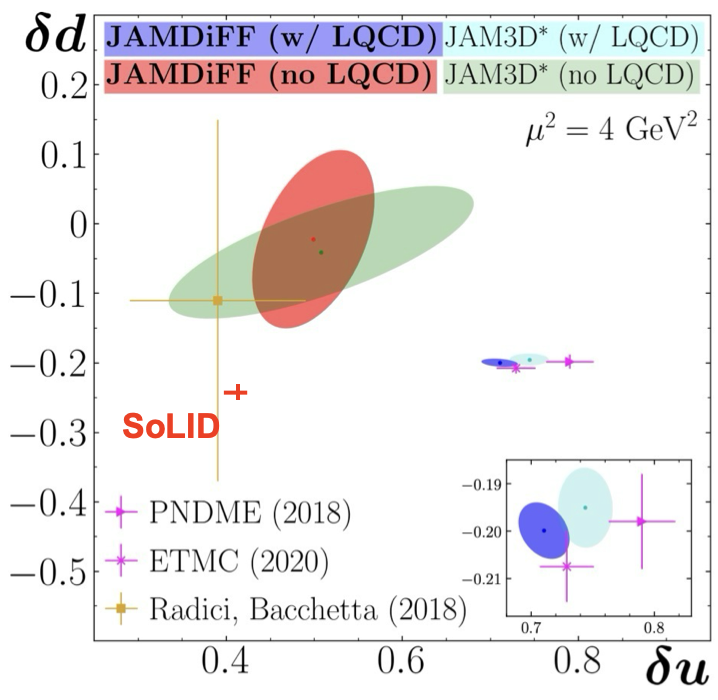 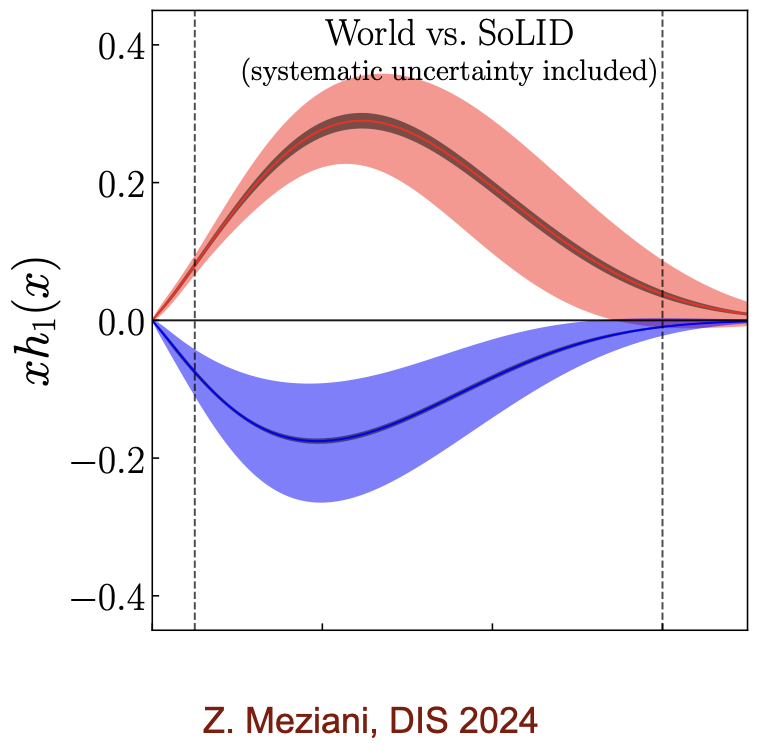 Impact of new data: EIC
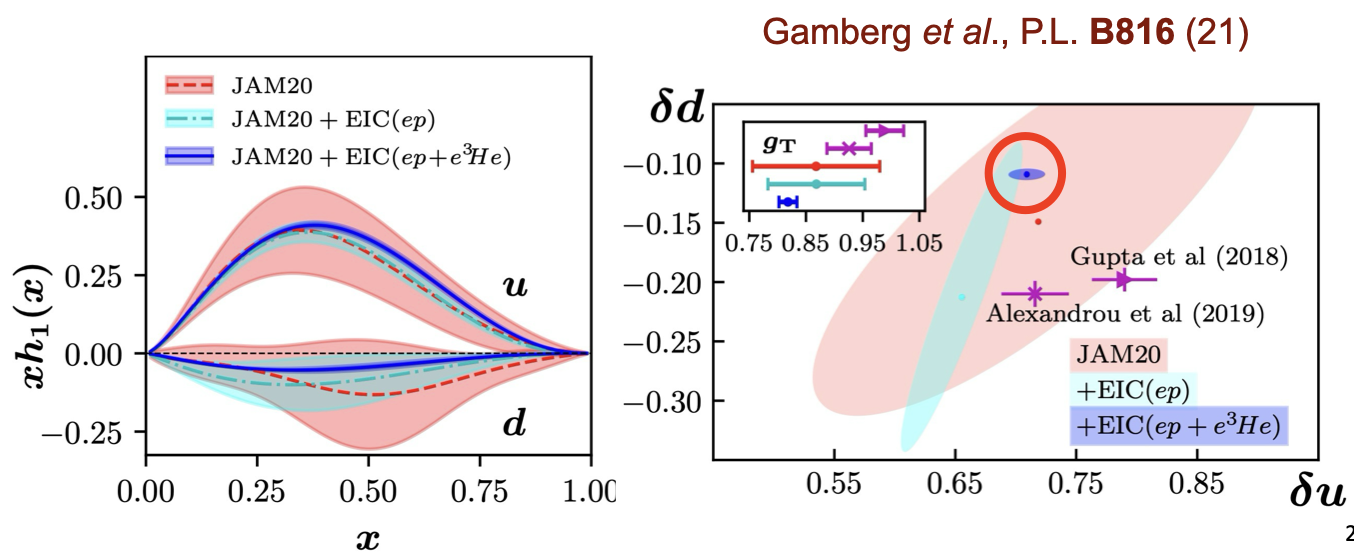 Impact of new data: EIC
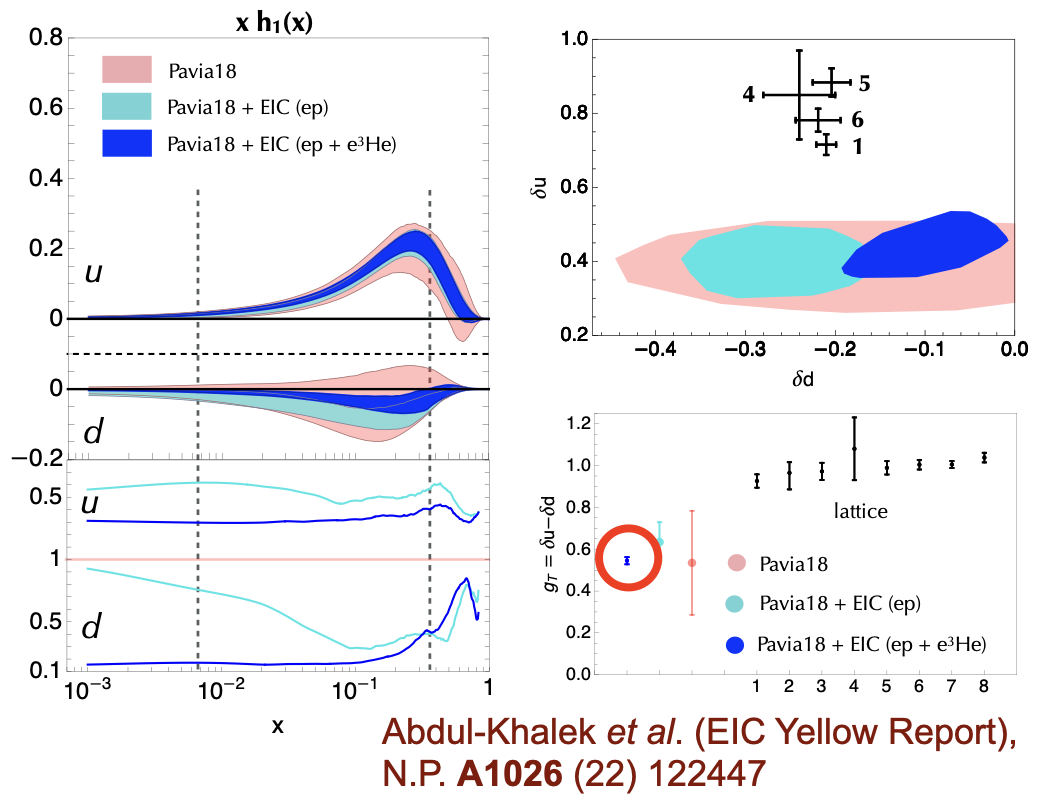 Impact of new data
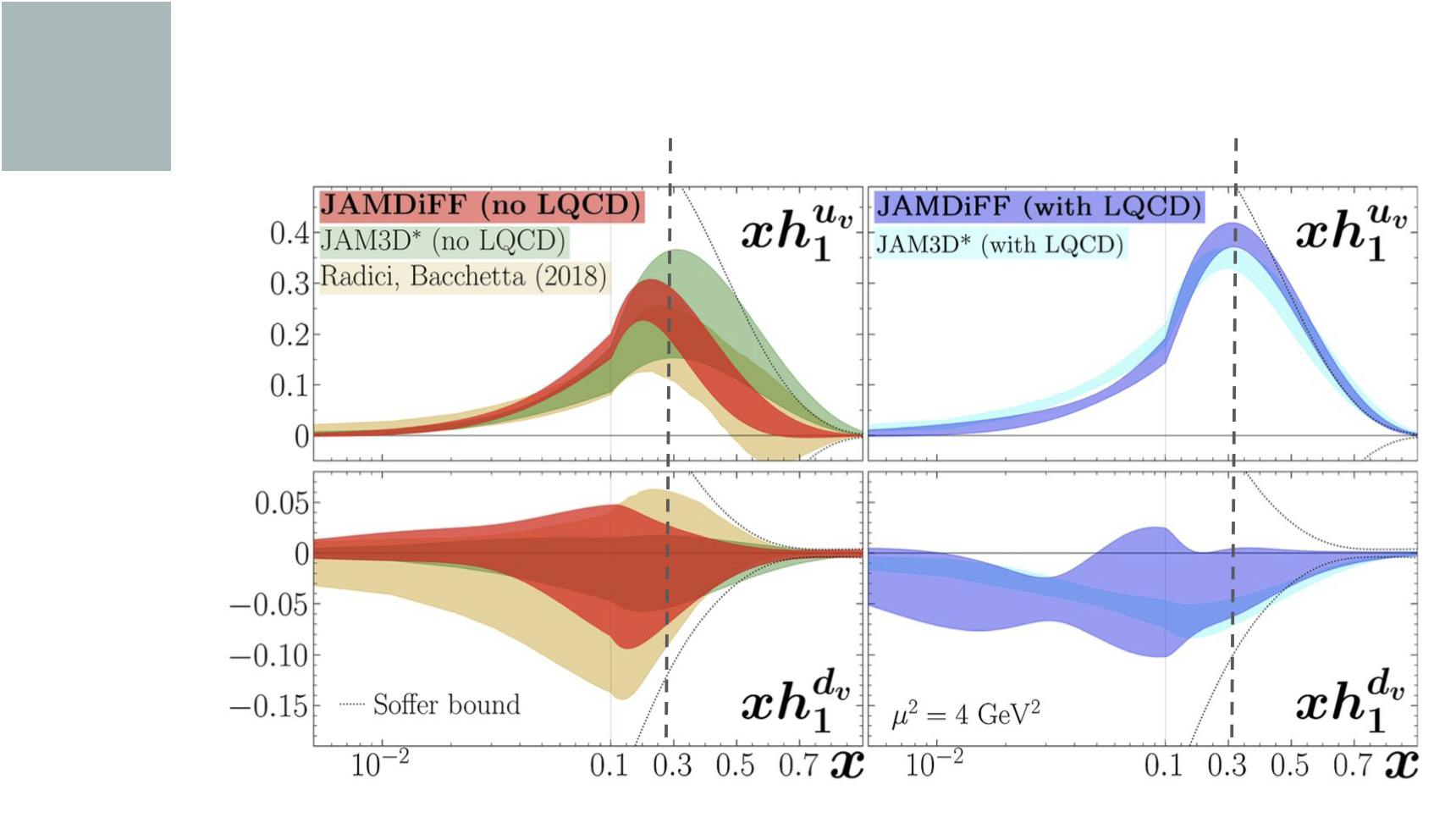 Discussion
how to properly use the Soffer Bound in phenomenological analyses? 
how to handle lattice information?
more data to come at large-x (SoLID, LHCSpin?), what to expect?
usage of complementary information from other processes (AN in p↑p →h X, hadron in jet in p↑p collisions…)